Fostering Self-Directed Learning in MOOCs: One Modest Little Study to Help Save the Planet
Curtis J. Bonk| cjbonk@Indiana.edu
Meina Zhu| meinzhu@iu.edu

Instructional Systems Technology Dept. 
Indiana University Bloomington
Feb 26, 2019
Talk Outline
MOOC Weird Stuff
MOOC Systematic Literature Review
MOOC ID Considerations and Challenges 
MOOC ID for Self-directed Learning
Others
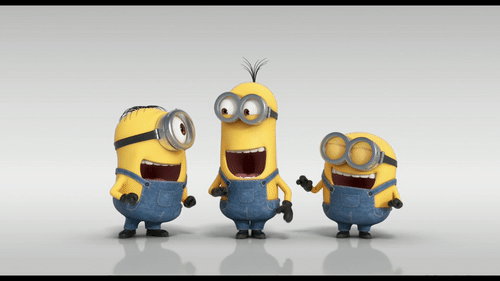 2
Polls
Poll #1: Who in here has taken a MOOC?Poll #2: Are you happy or frustrated when you take a MOOC?
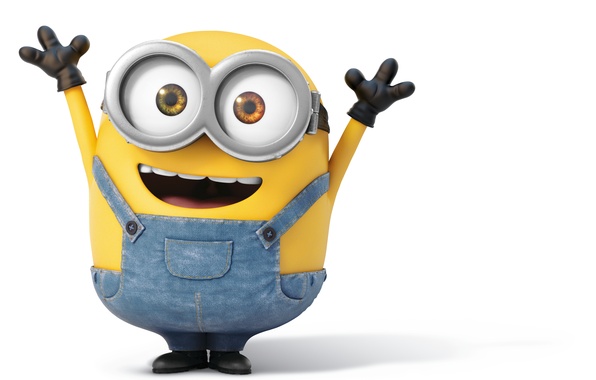 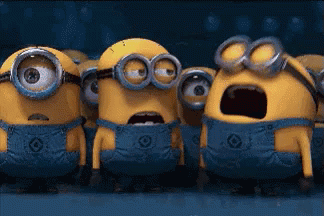 3
Some Weird Things Going On…
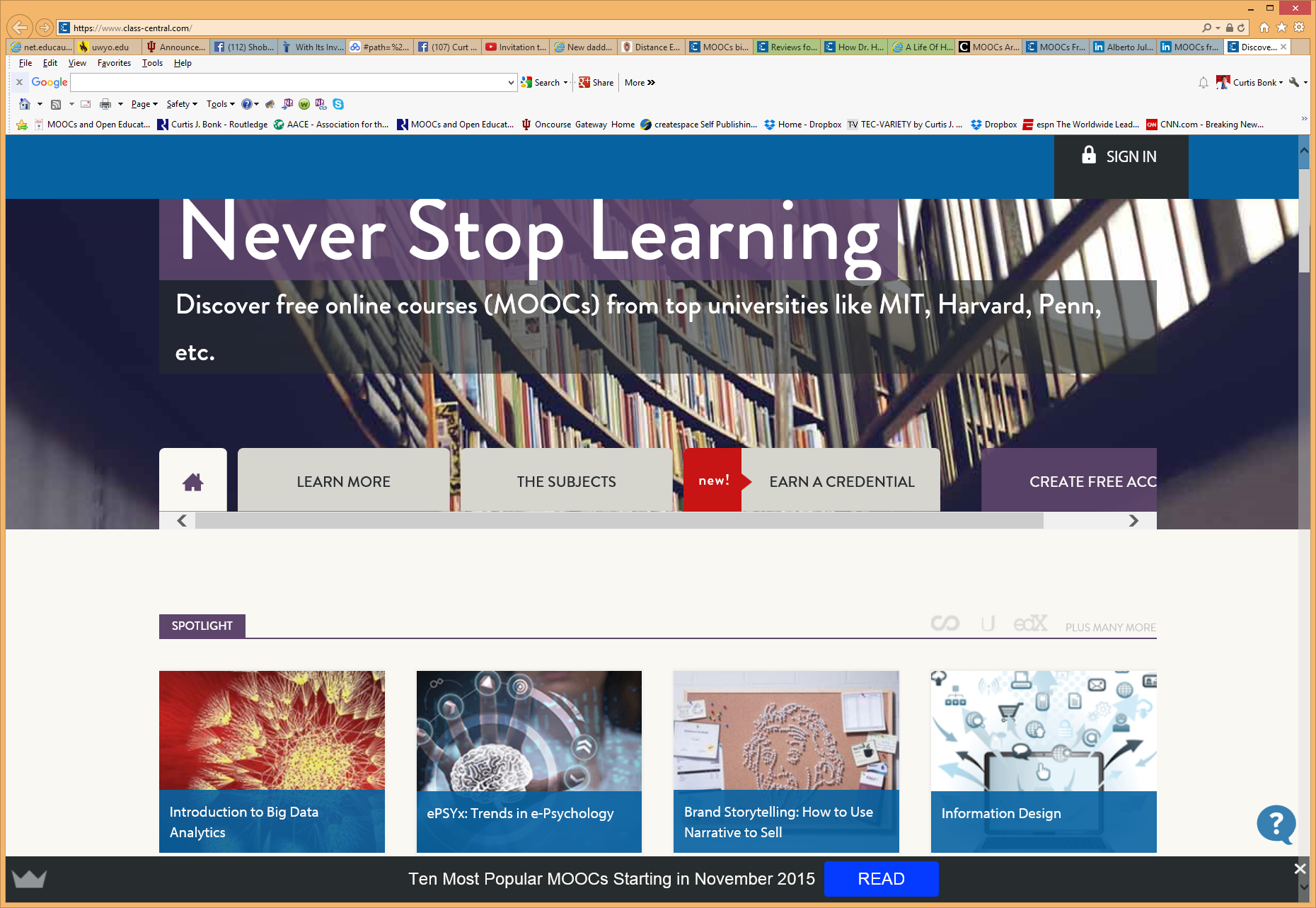 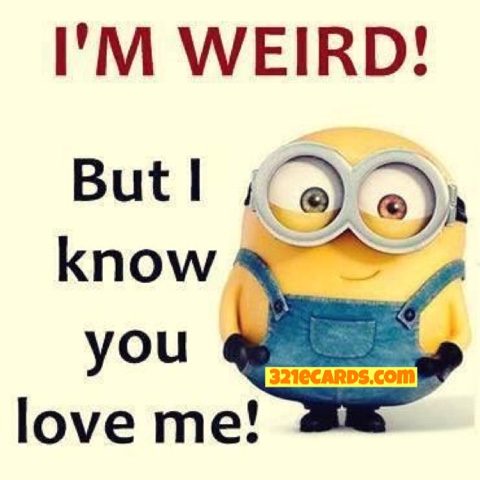 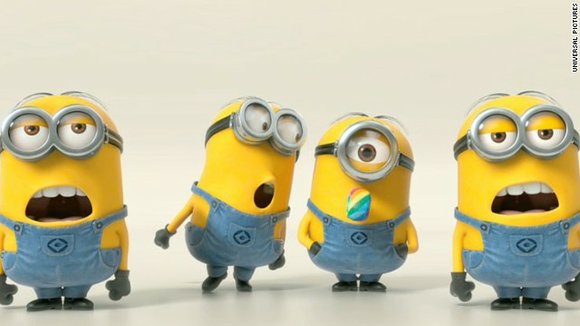 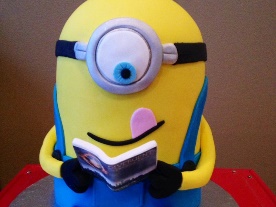 Weirdness #1…We’re Teaching the WorldOctober, 2018Sarah Fister Gale, CLOhttps://magazine.clomedia.com/issue/october-2018/teaching-the-world/ https://magazine.clomedia.com/issue/october-2018/
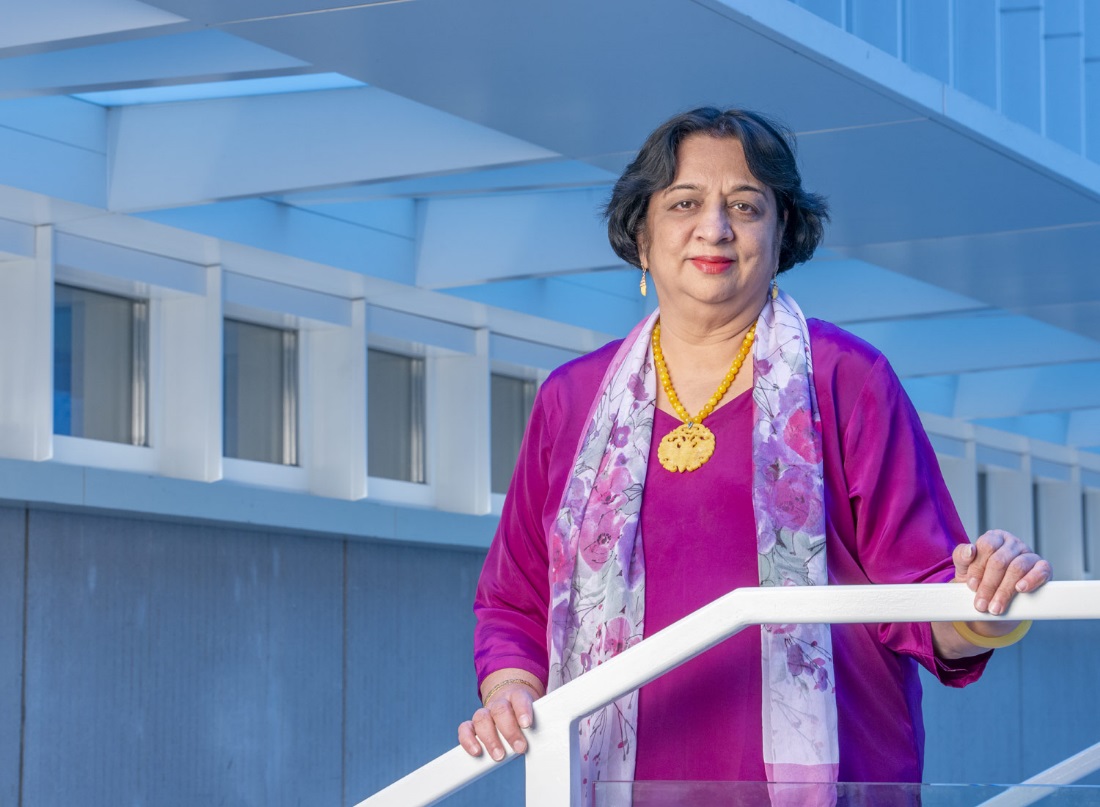 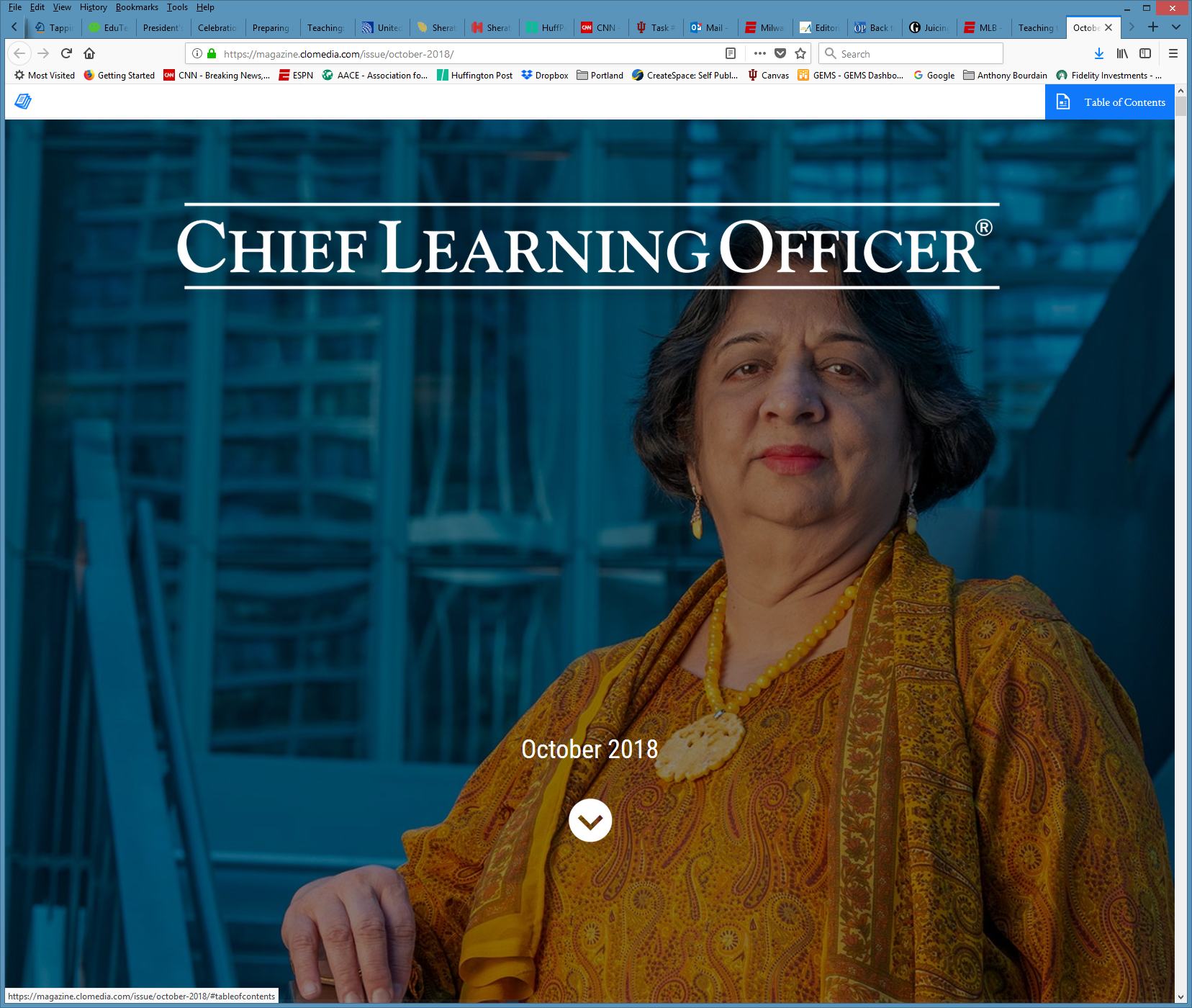 5
Weirdness #2: Your Friends are doing MOOCsJune 15, 2017Massive List of MOOC Providers Around The World, Class CentralJMOOC, K-MOOC, and T-MOOC?https://www.class-central.com/report/mooc-providers-list/
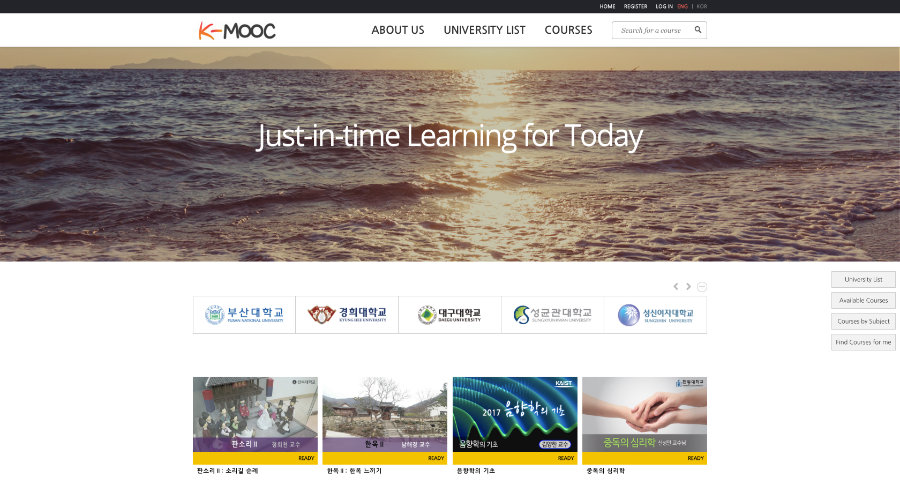 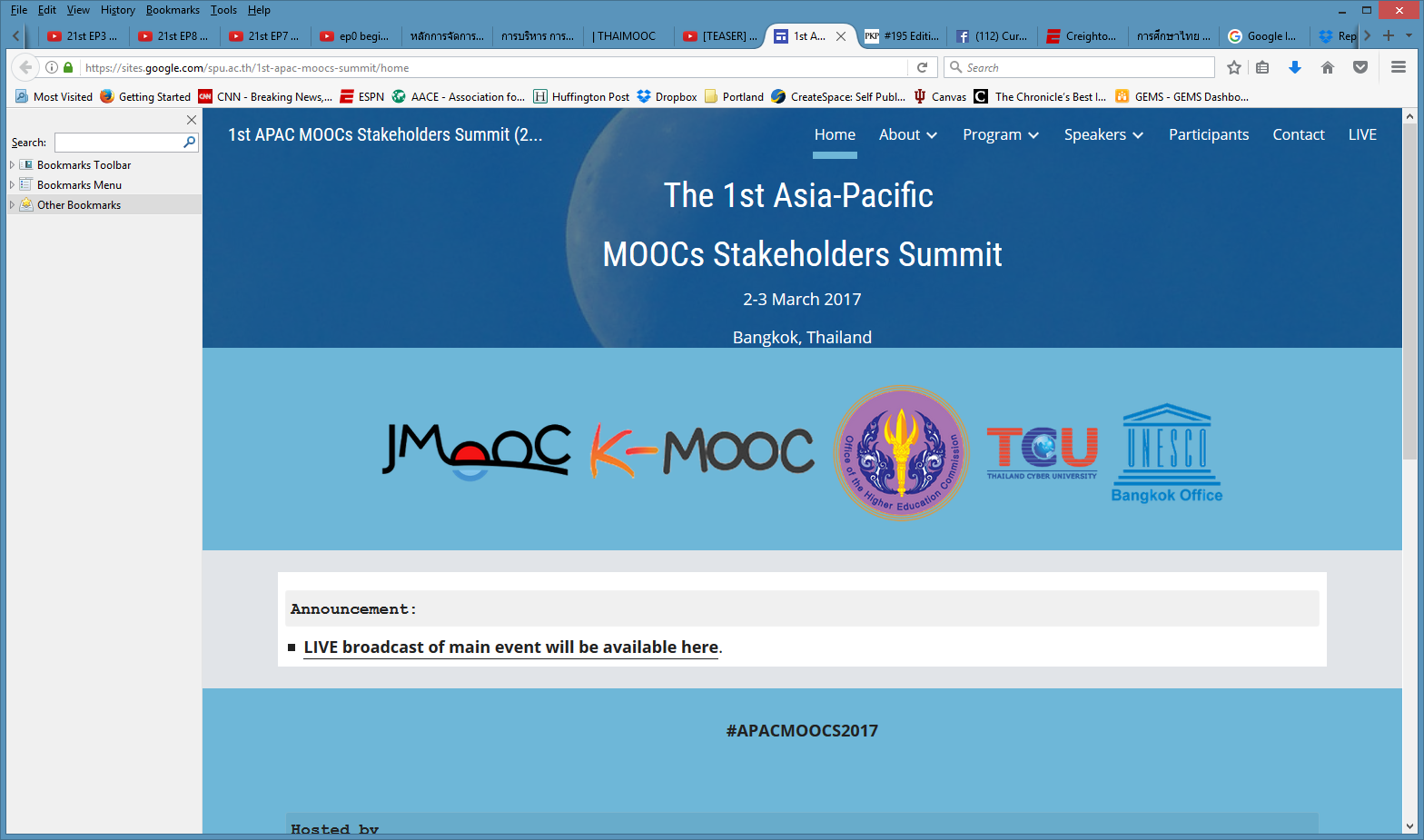 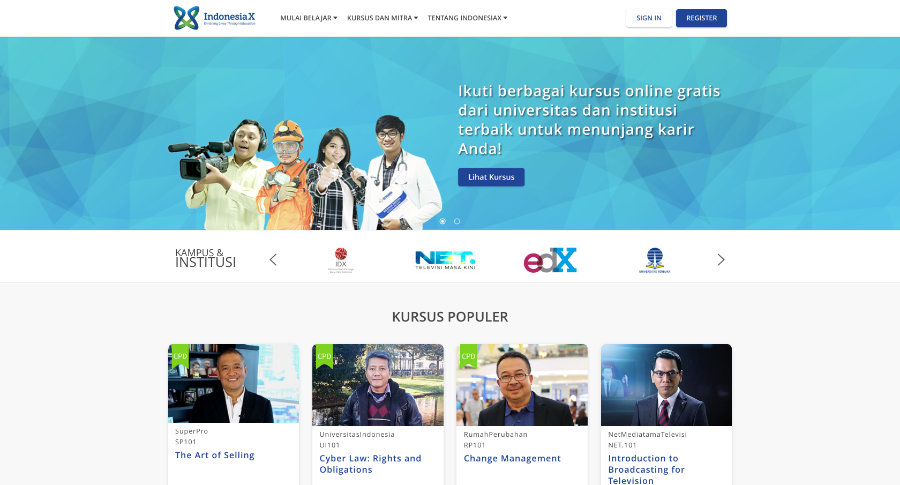 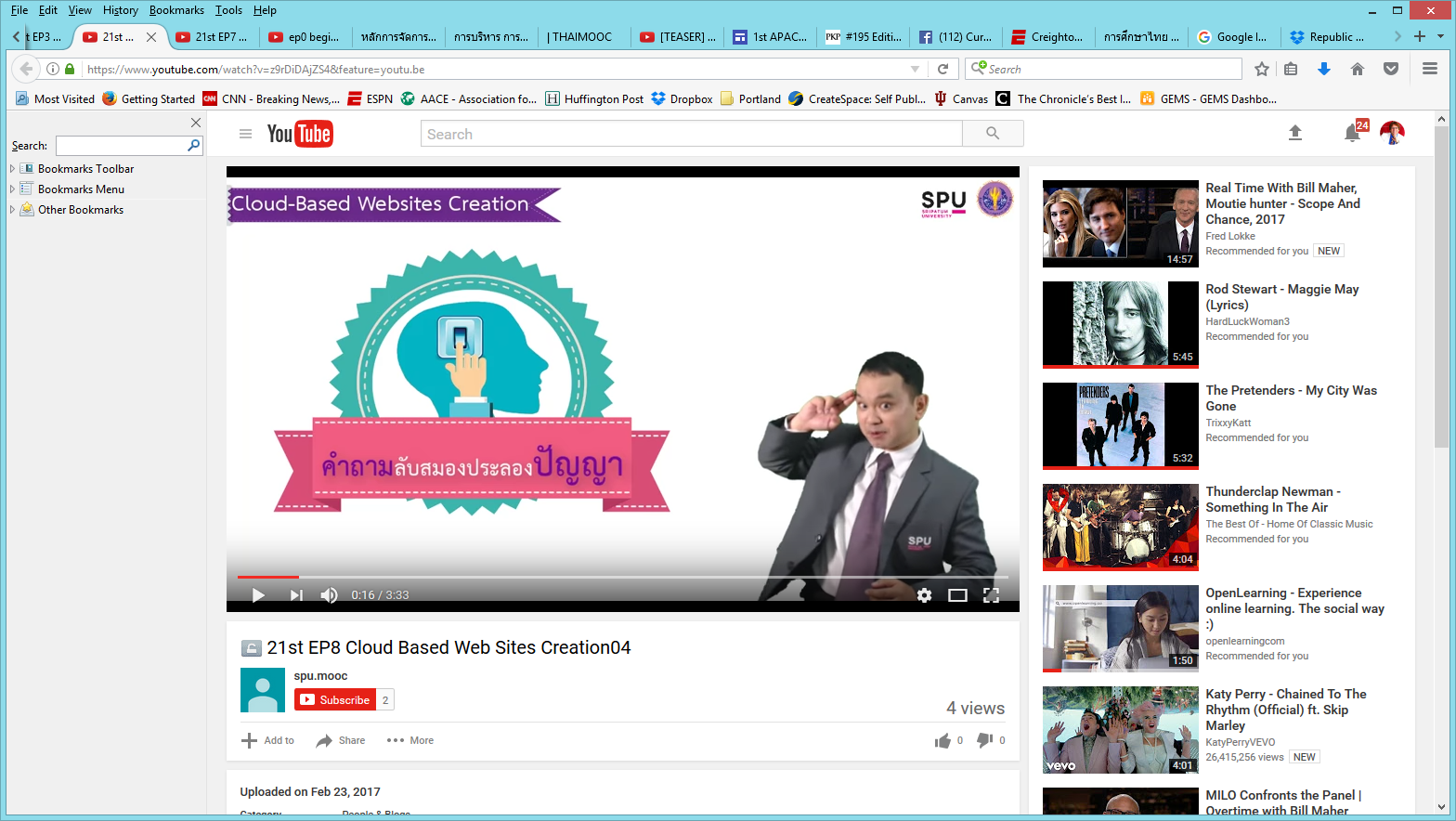 6
Weirdness #3: Summer MOOC DiscountsEmail inbox: June 10, 2018edX (Summer discounts)https://www.edx.org/course
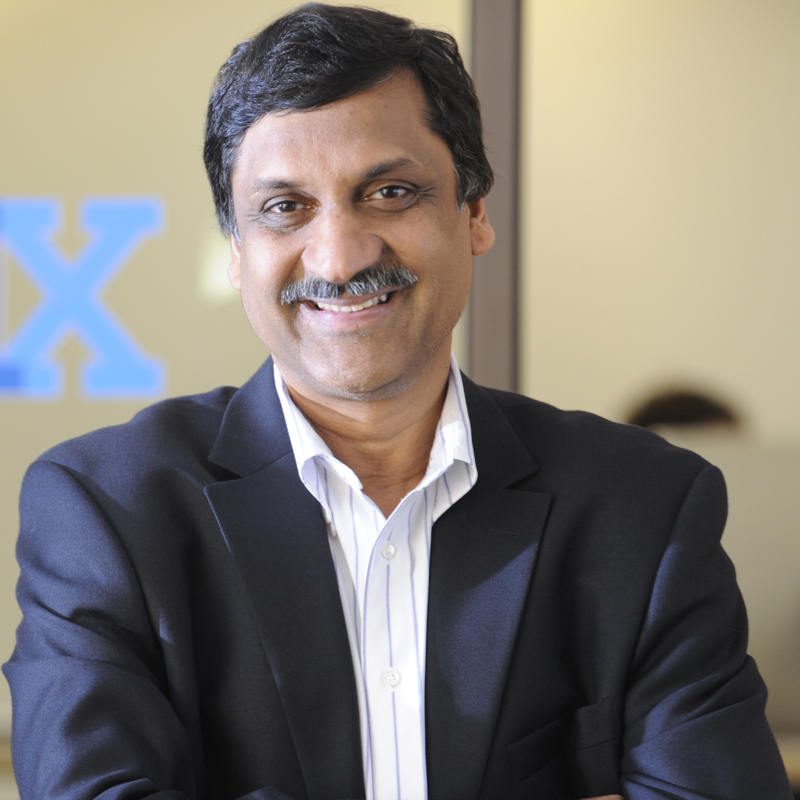 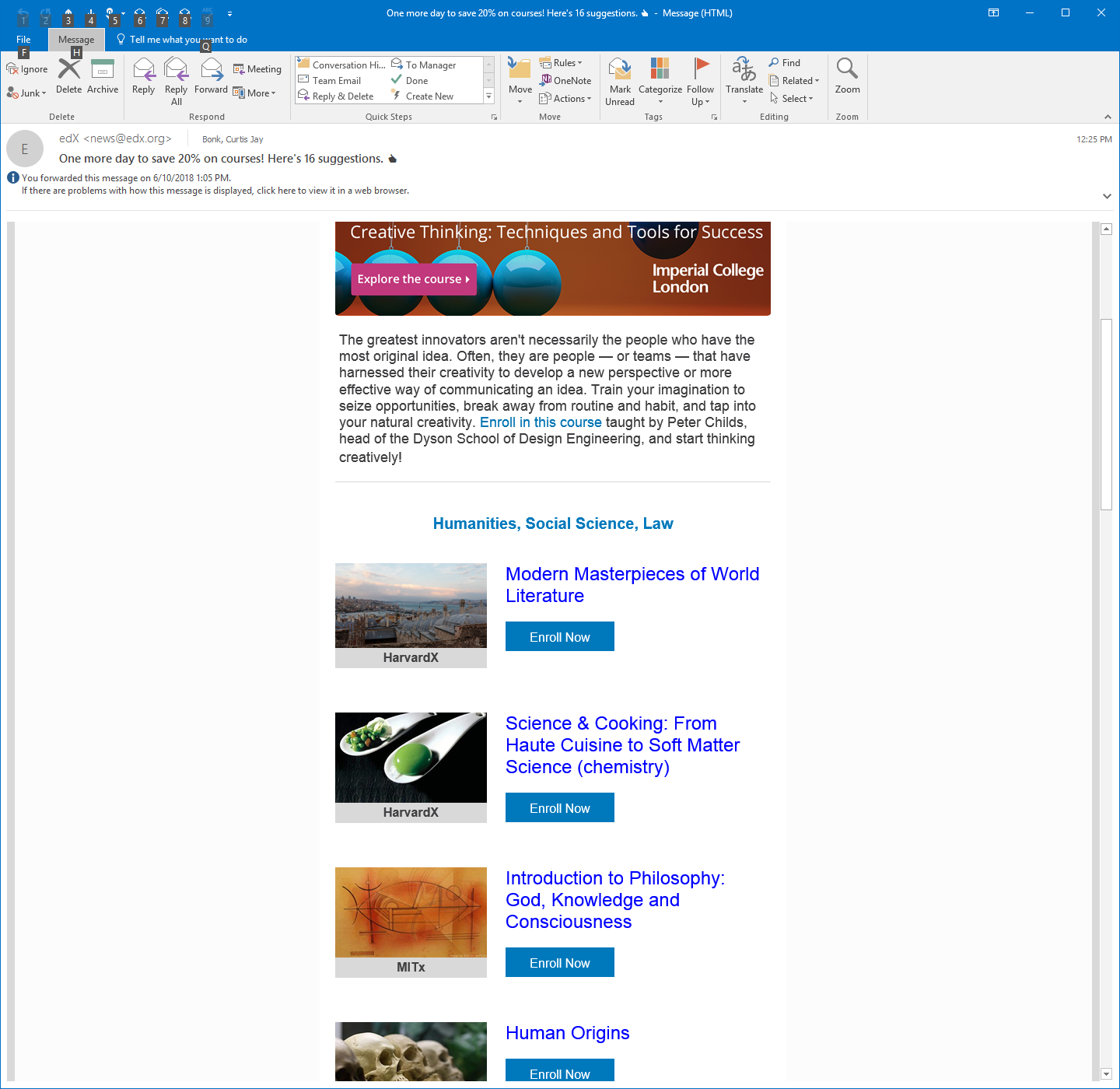 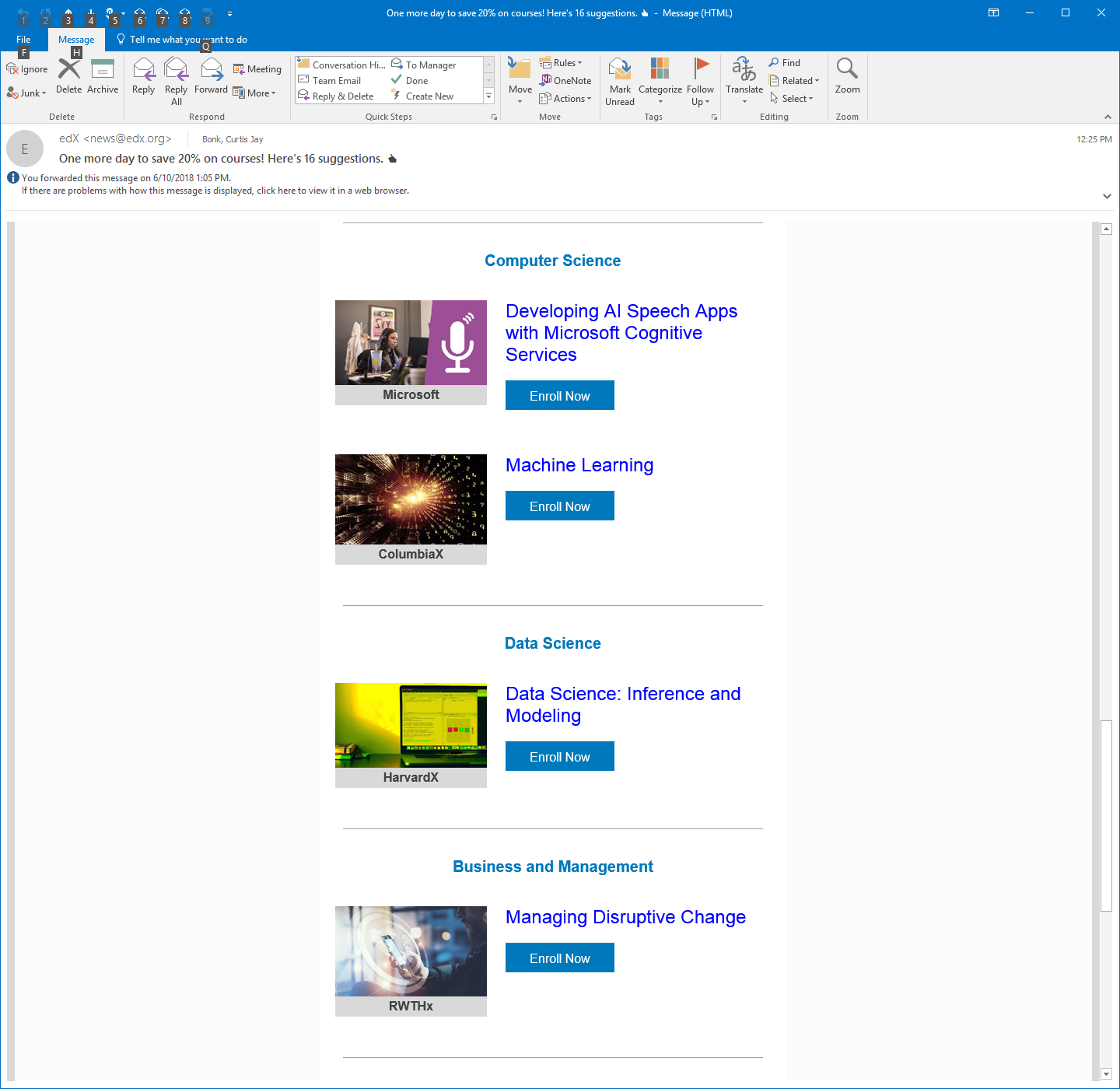 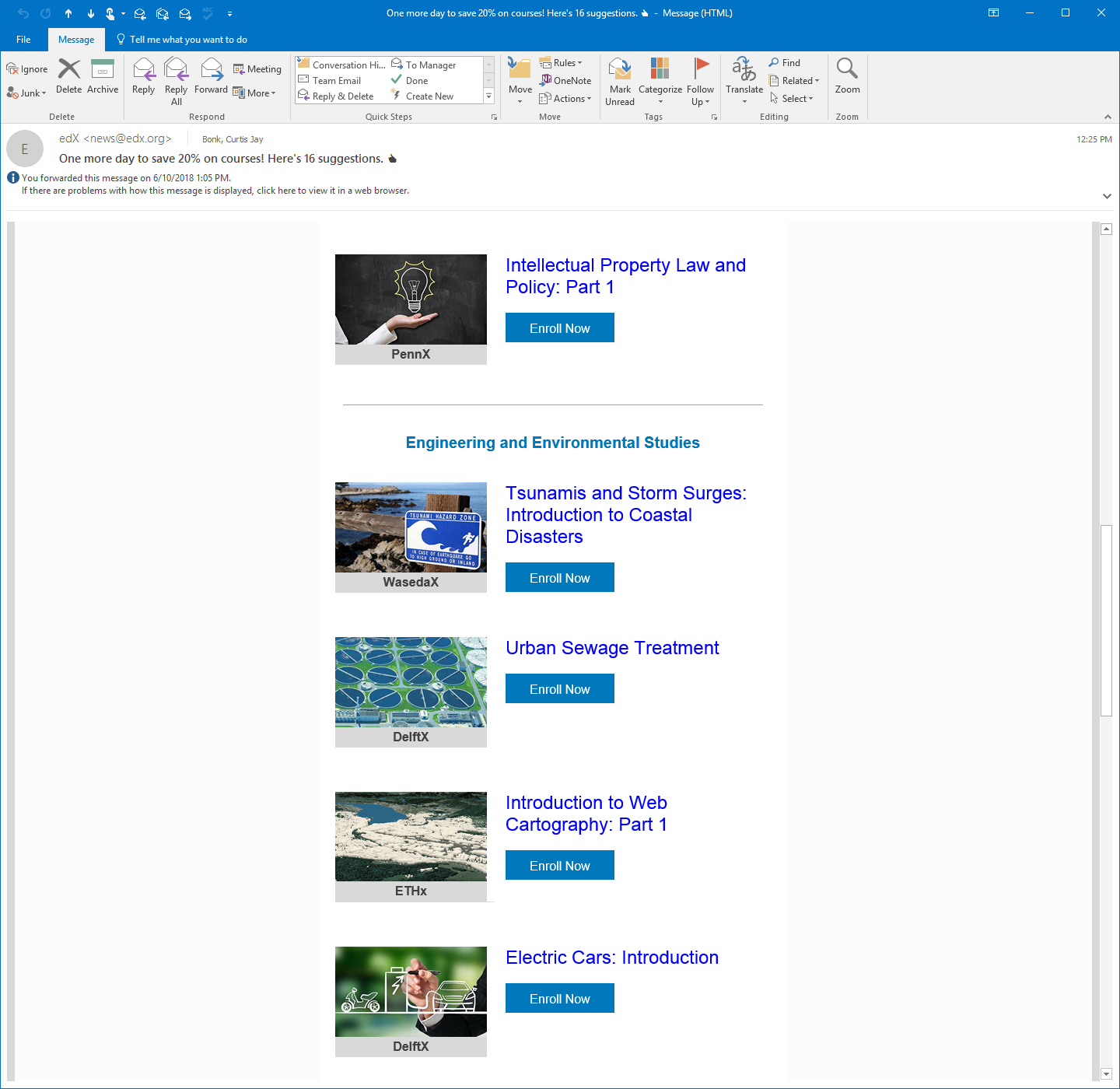 7
Weirdness #4: Cyber Monday DiscountsEmail inbox: November 26, 2018edX (Summer discounts)https://www.edx.org/course
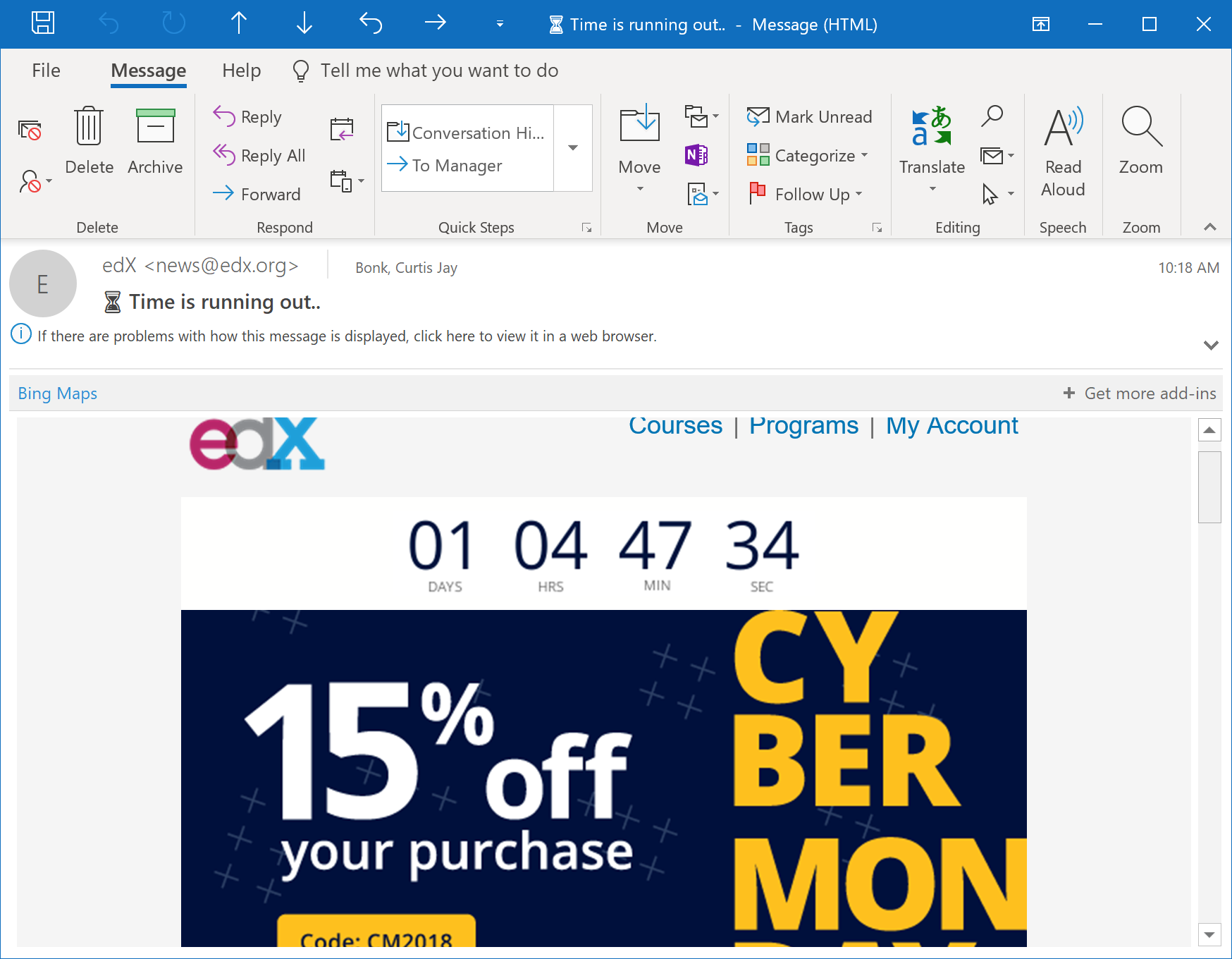 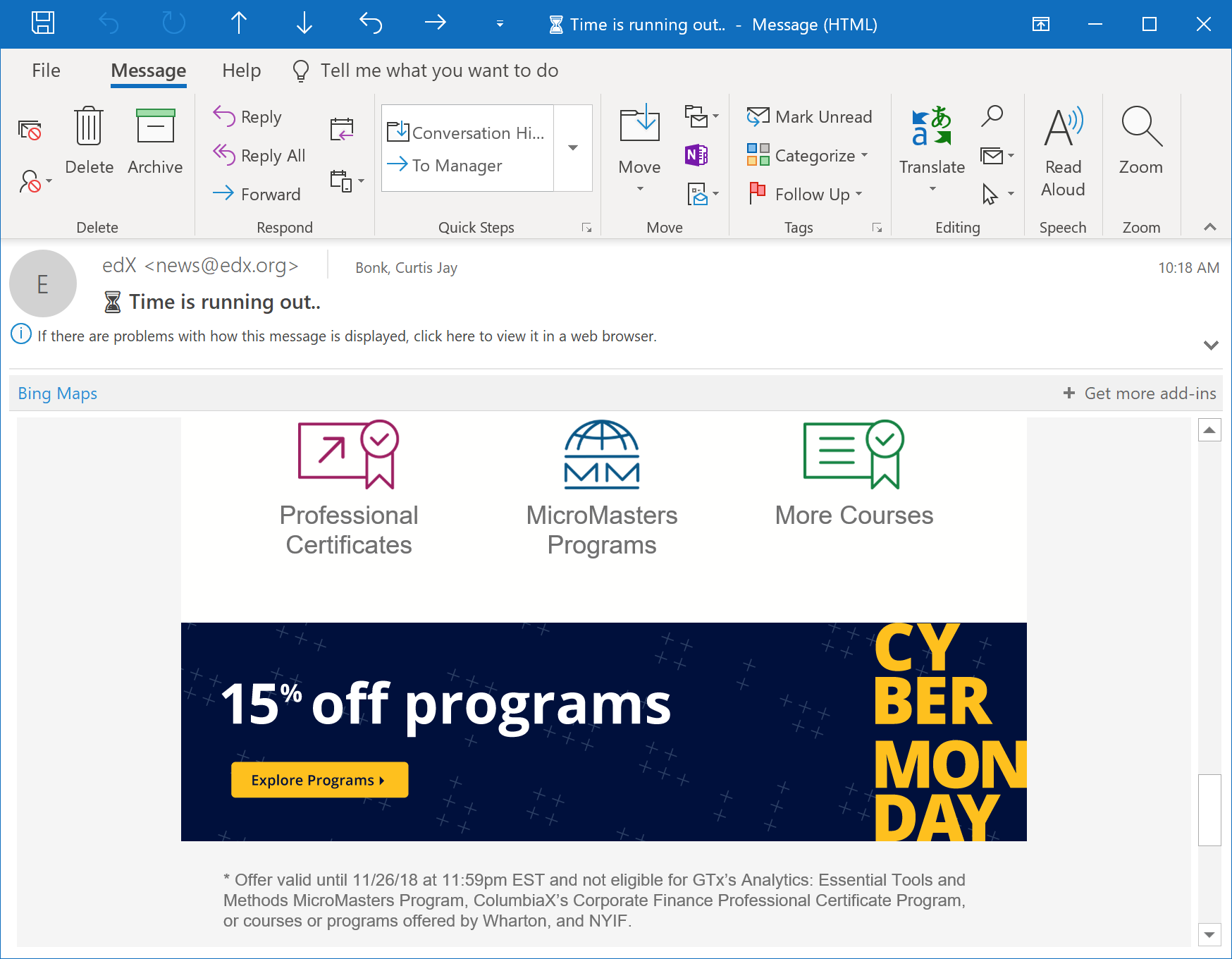 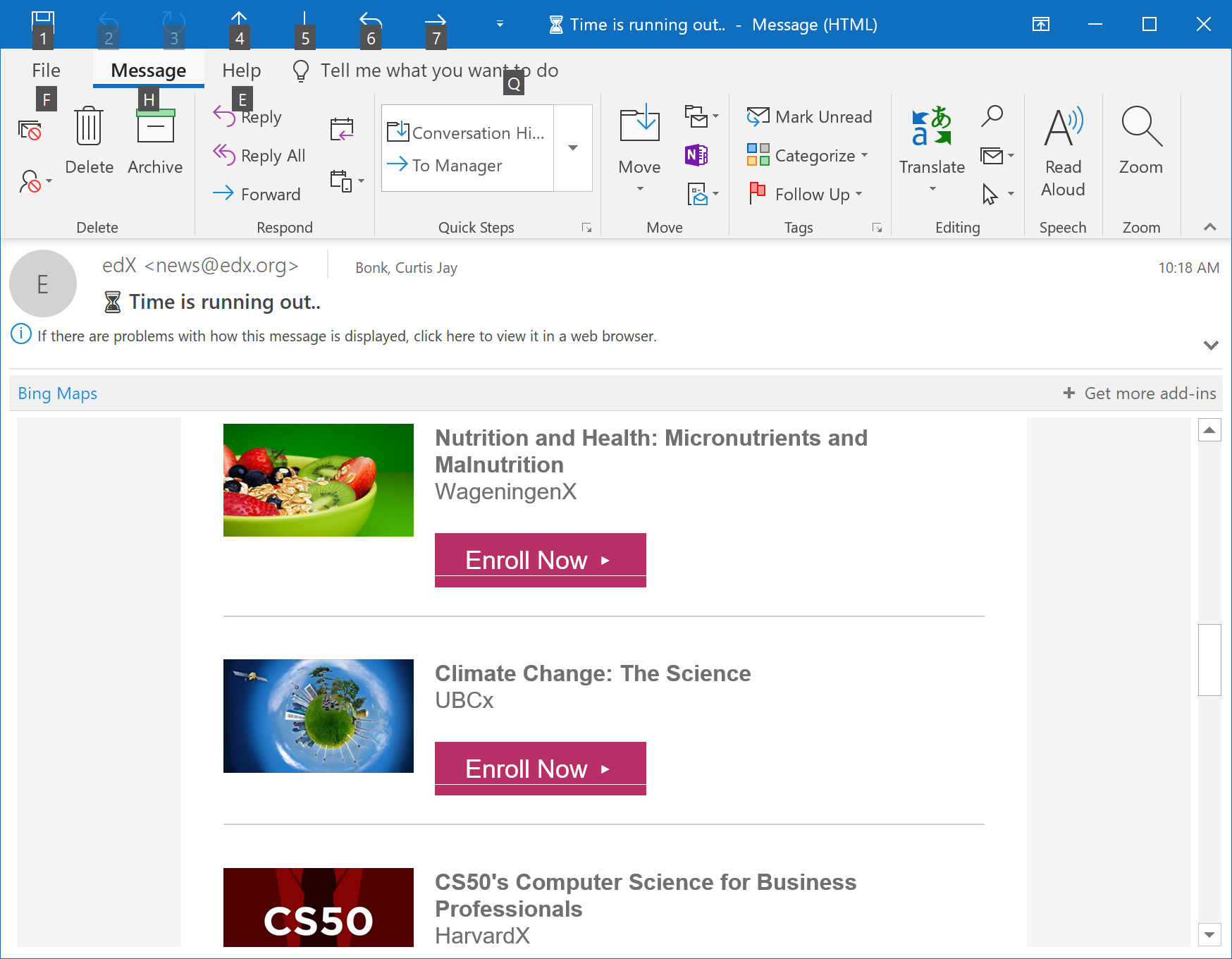 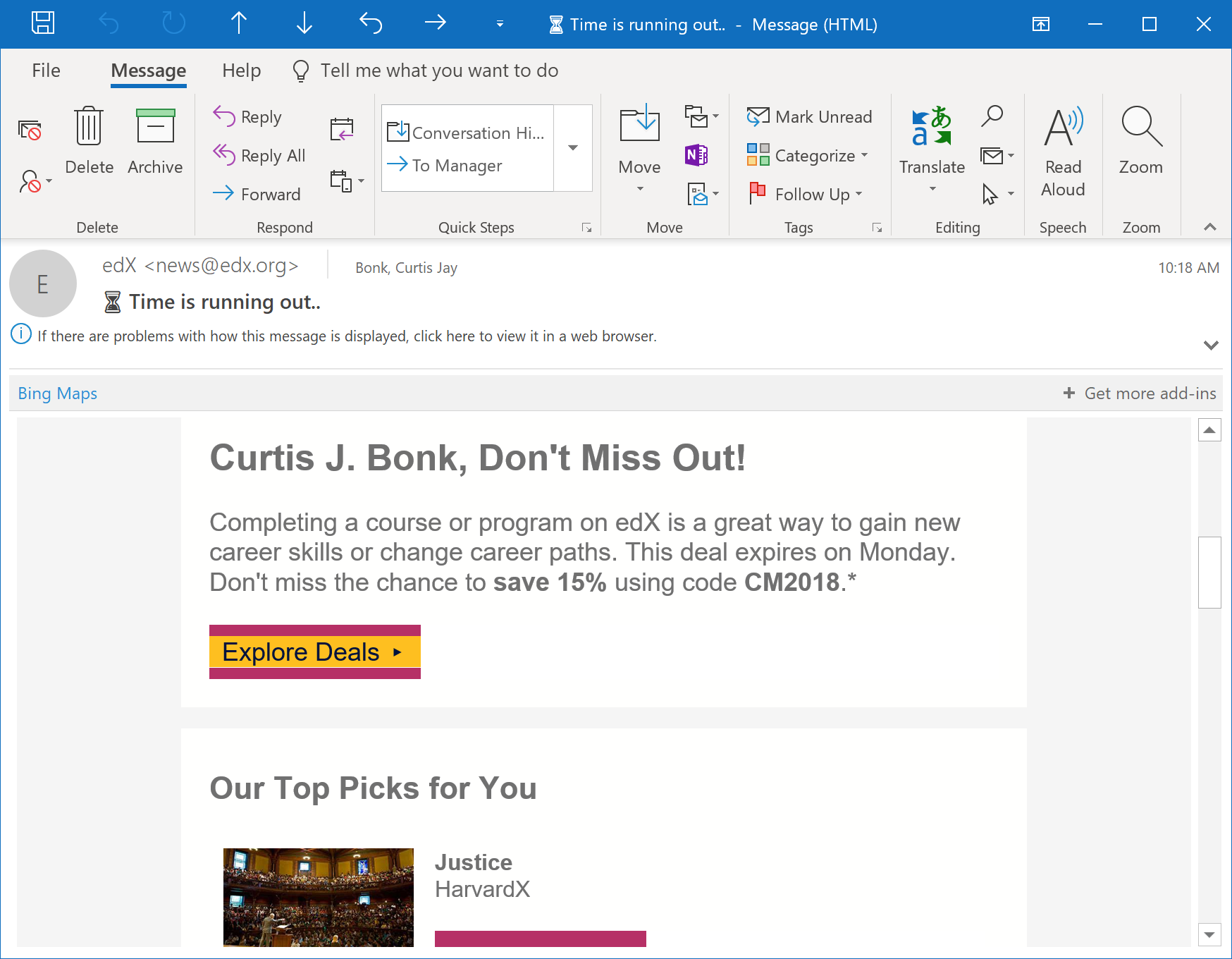 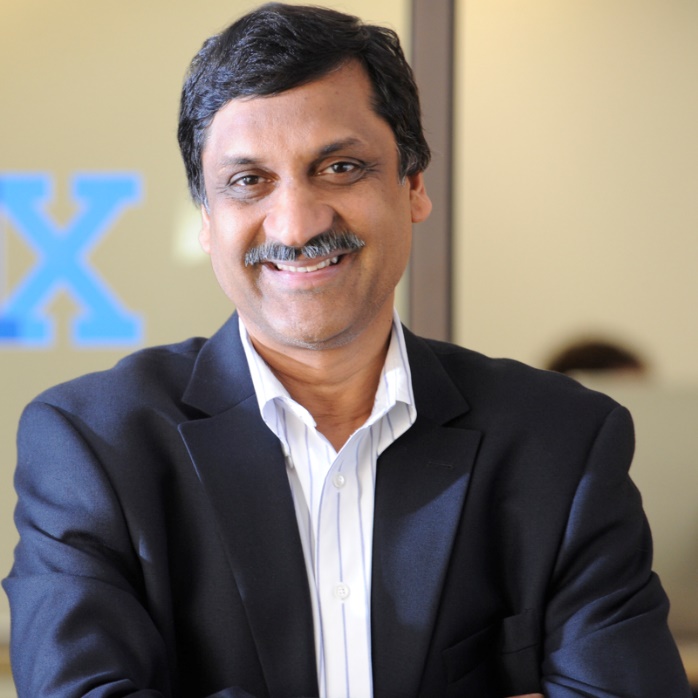 8
Weirdness #5…The MOOC WaveMay 21, 2018The Second ave of MOOC Hype Is Here, and It’s Online DegreesDhawal Shah, Class Centralhttps://www.edsurge.com/news/2018-05-21-the-second-wave-of-mooc-hype-is-here-and-it-s-online-degrees
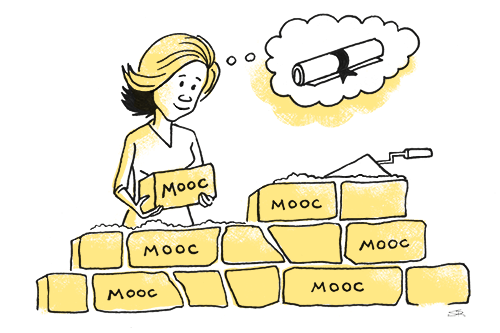 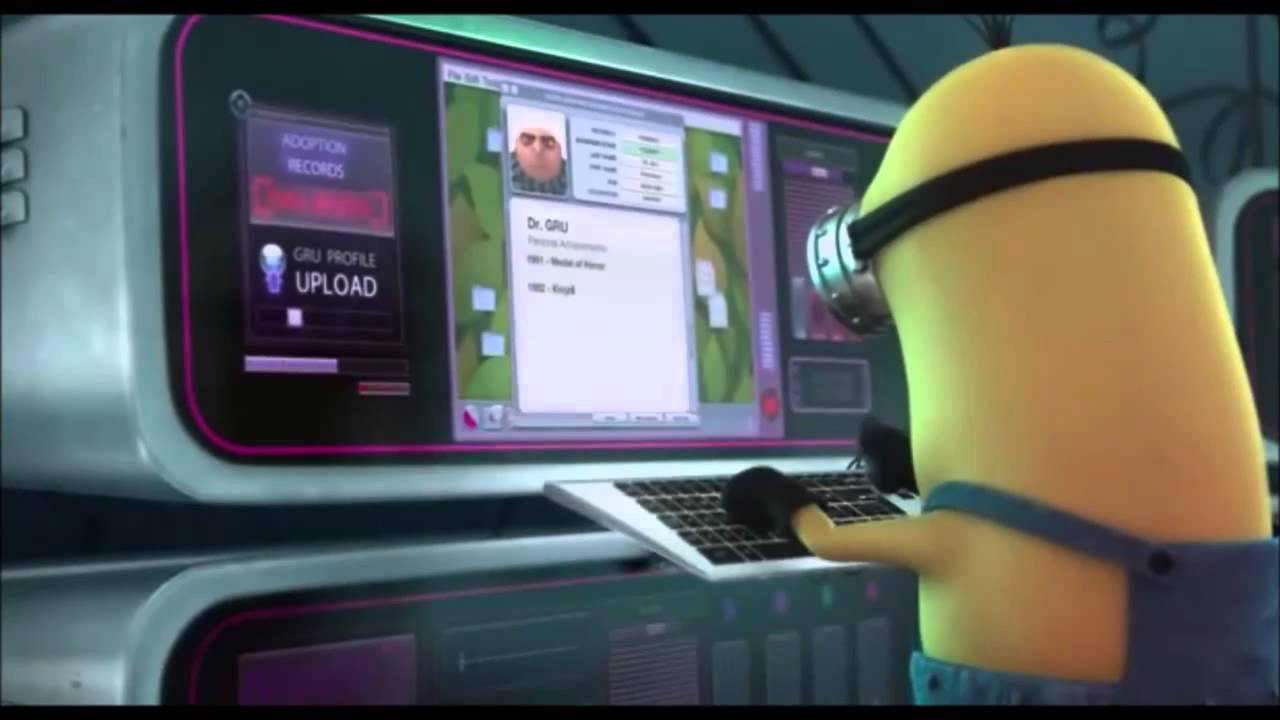 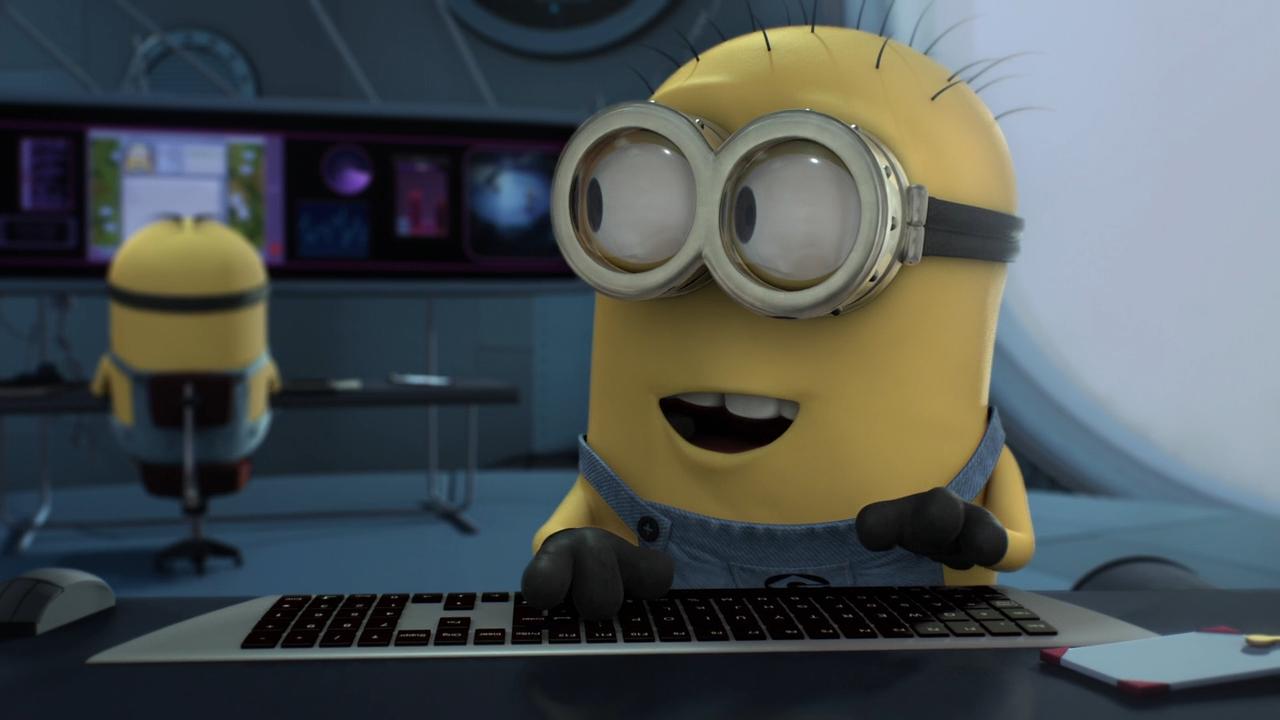 9
September 12, 2018Coursera's CEO on the Evolving Meaning of 'MOOC’Dian Schaffhauser, Campus Technologyhttps://campustechnology.com/articles/2018/09/12/courseras-ceo-on-the-evolving-meaning-of-mooc.aspx
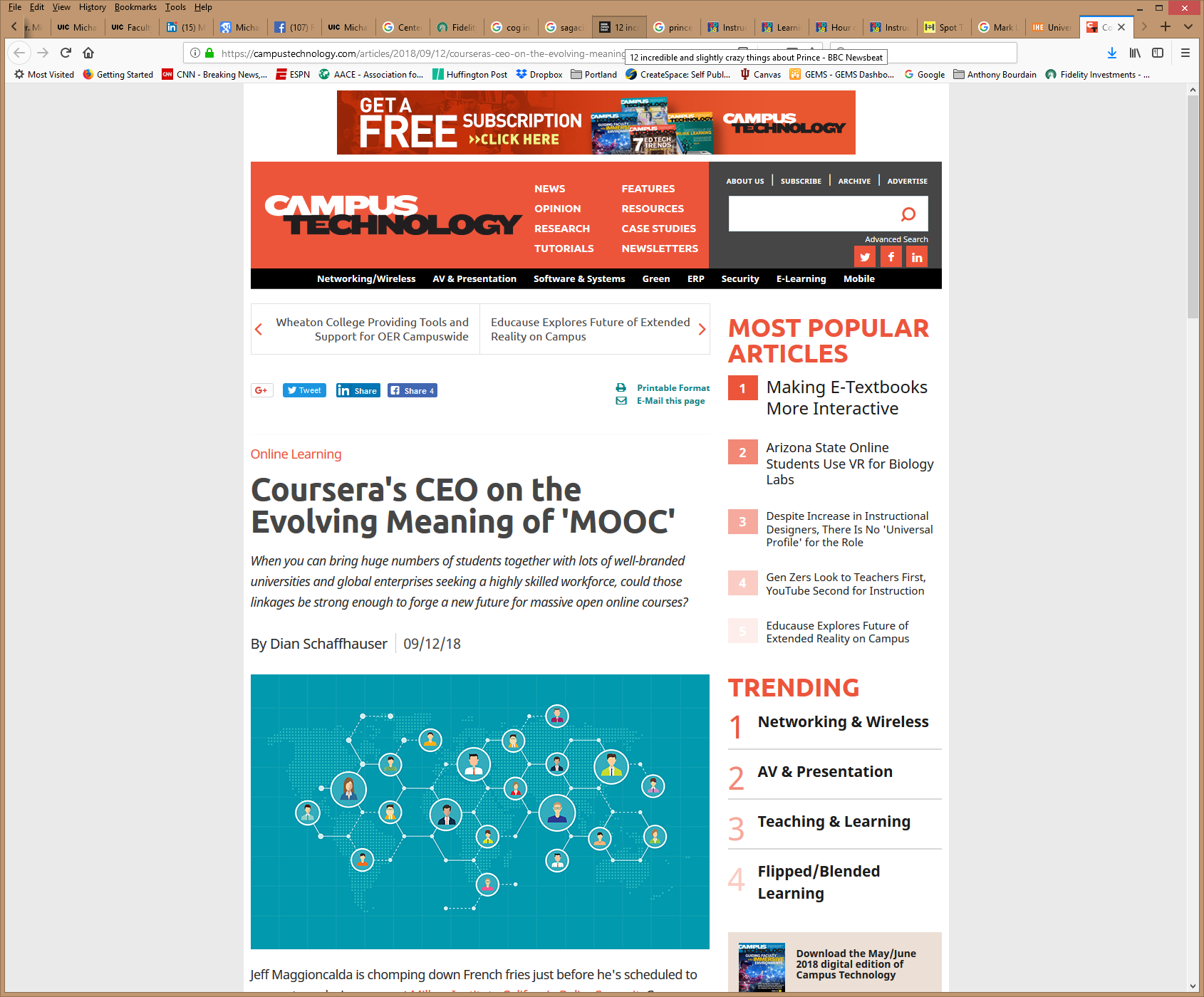 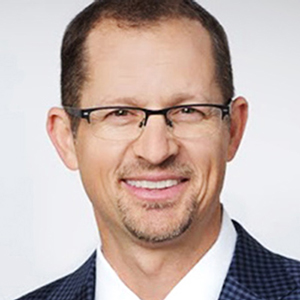 Jeff Maggioncalda, Coursera CEO
10
October 12, 2018Weirdness #6…Degrees Via the MOOCEdX: From MicroMasters to Online Master’s DegreesLindsey McKenzie, Inside Higher Edhttps://www.insidehighered.com/news/2018/10/12/edx-launches-nine-low-cost-online-degrees
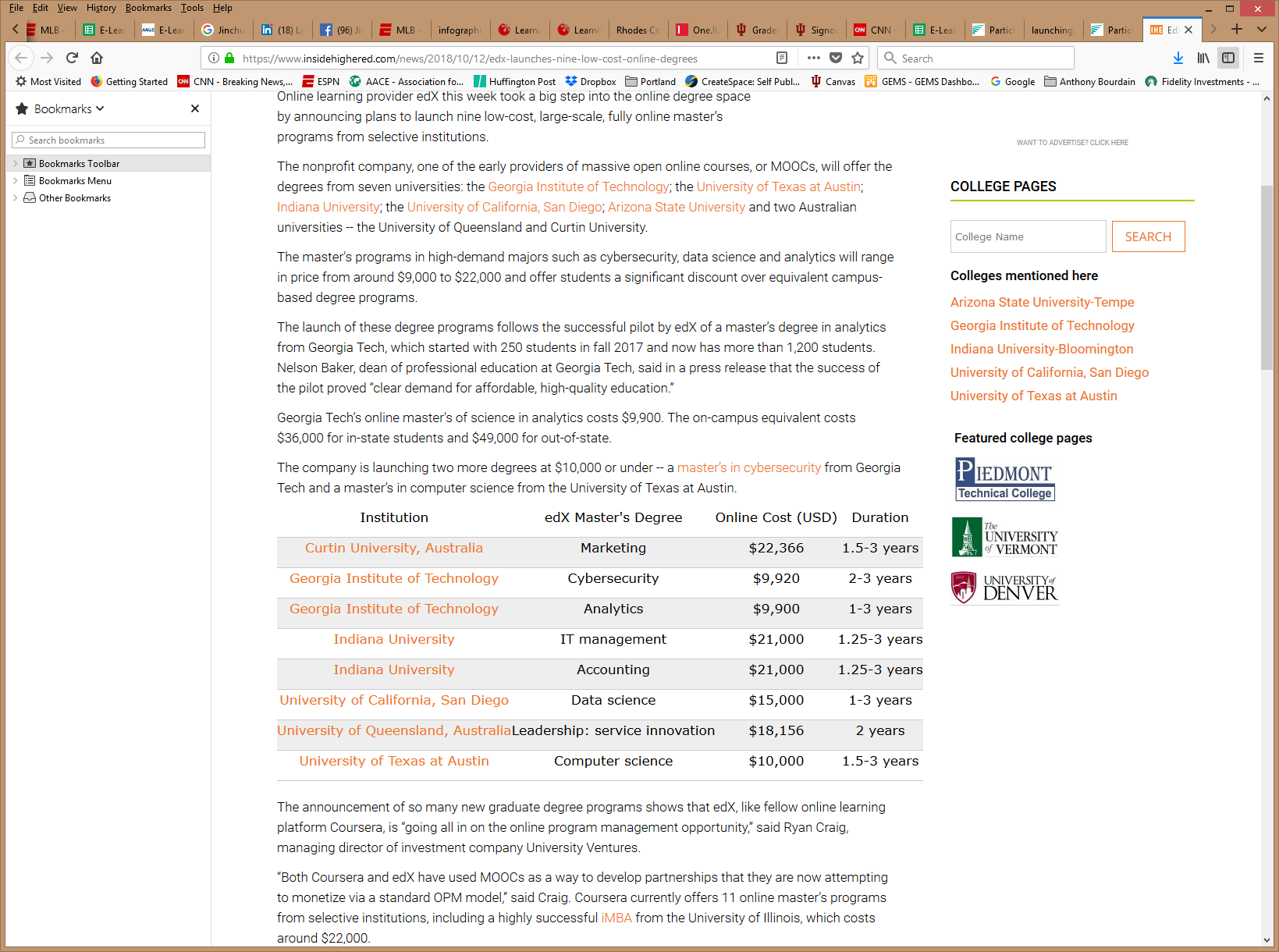 11
Weirdness #7…MOOCs in Wedding Announcements September 26, 2018The Future of Professional Credentialing ... in an Engagement AnnouncementJoshua Kim, Inside Higher Edhttps://www.insidehighered.com/digital-learning/blogs/technology-and-learning/future-professional-credentialing-engagement
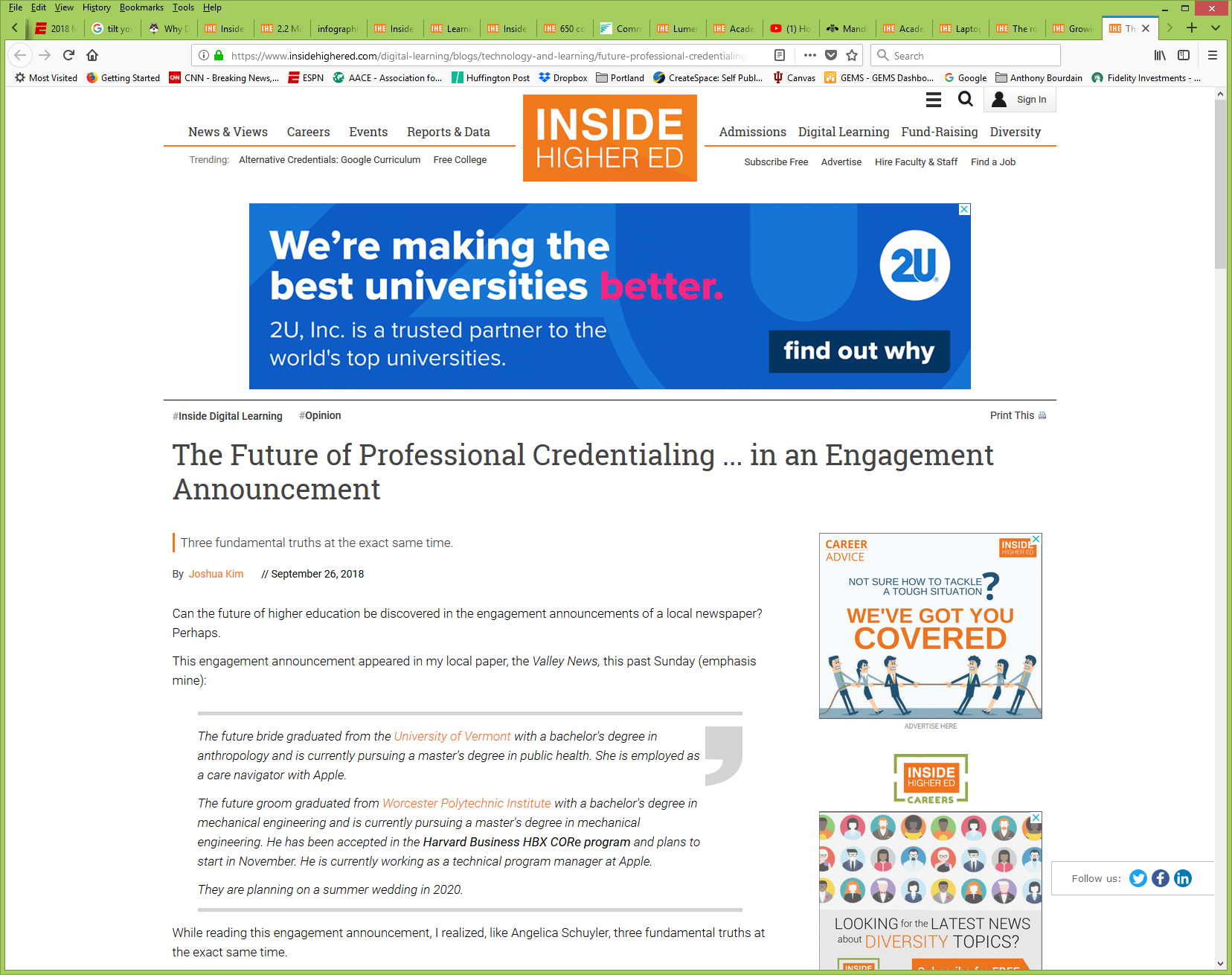 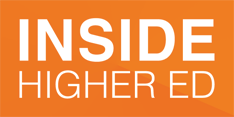 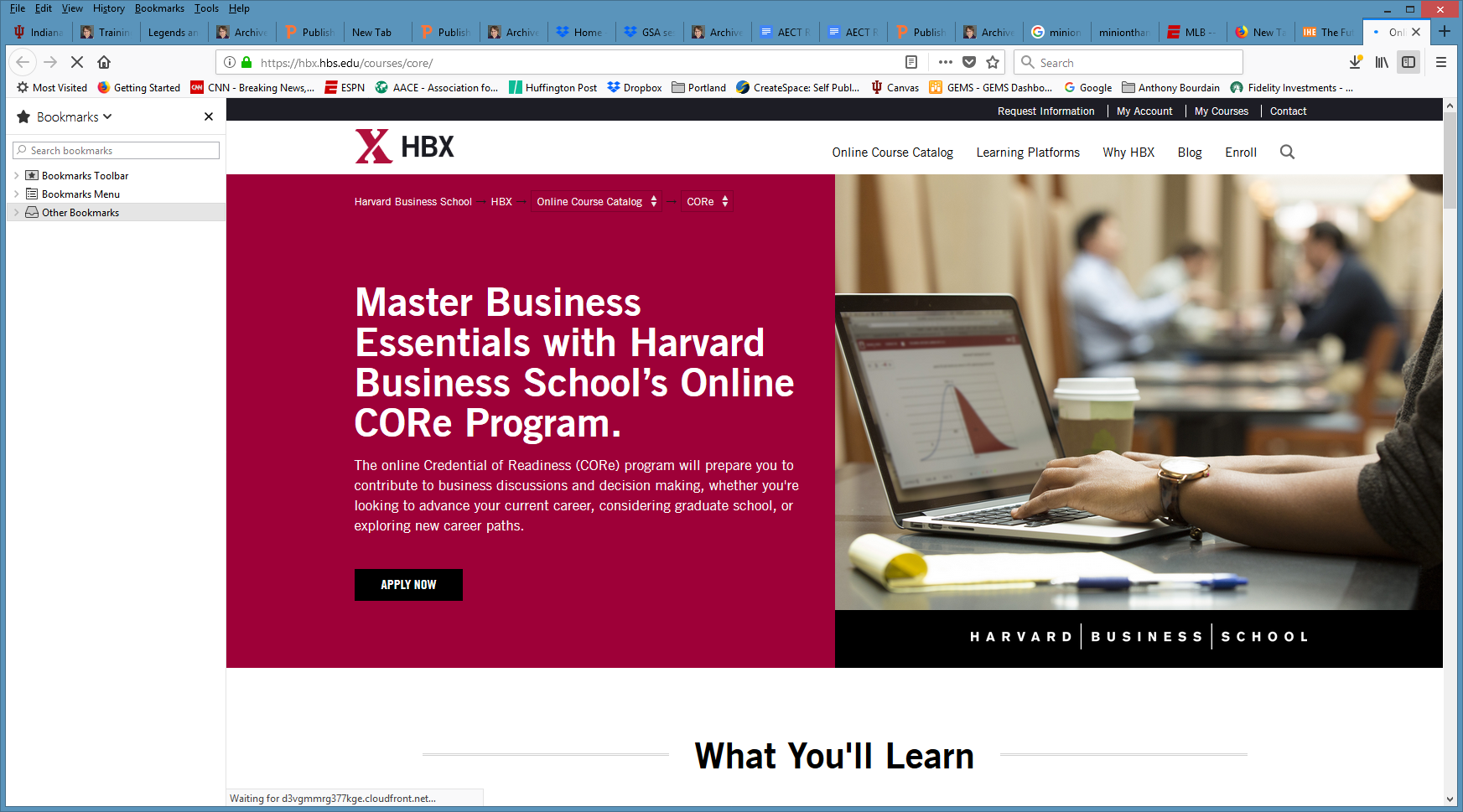 12
Weirdness #8…Master’s of Accountancy MOOCs?Email inbox: June 11, 2018Courserahttps://www.coursera.org/
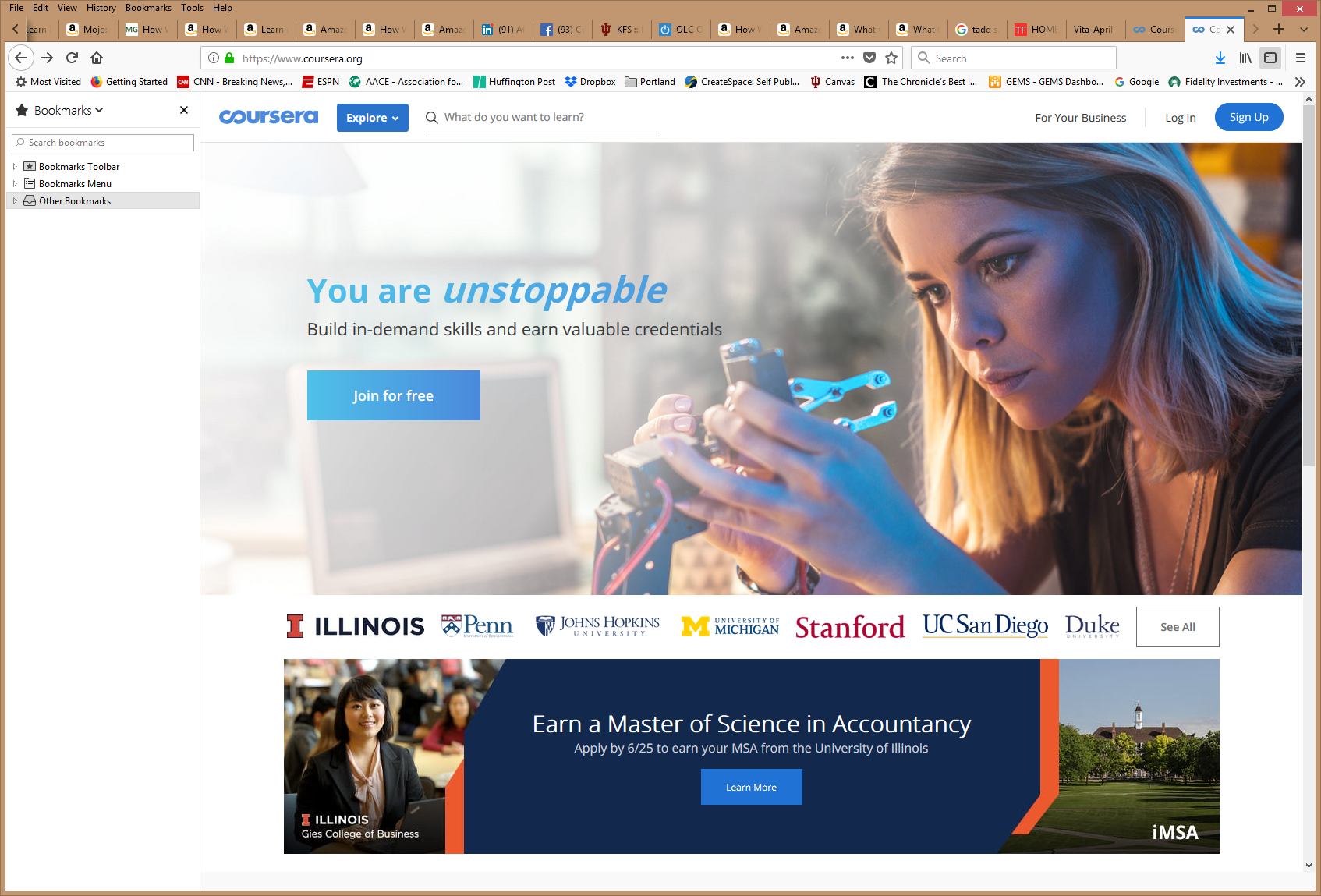 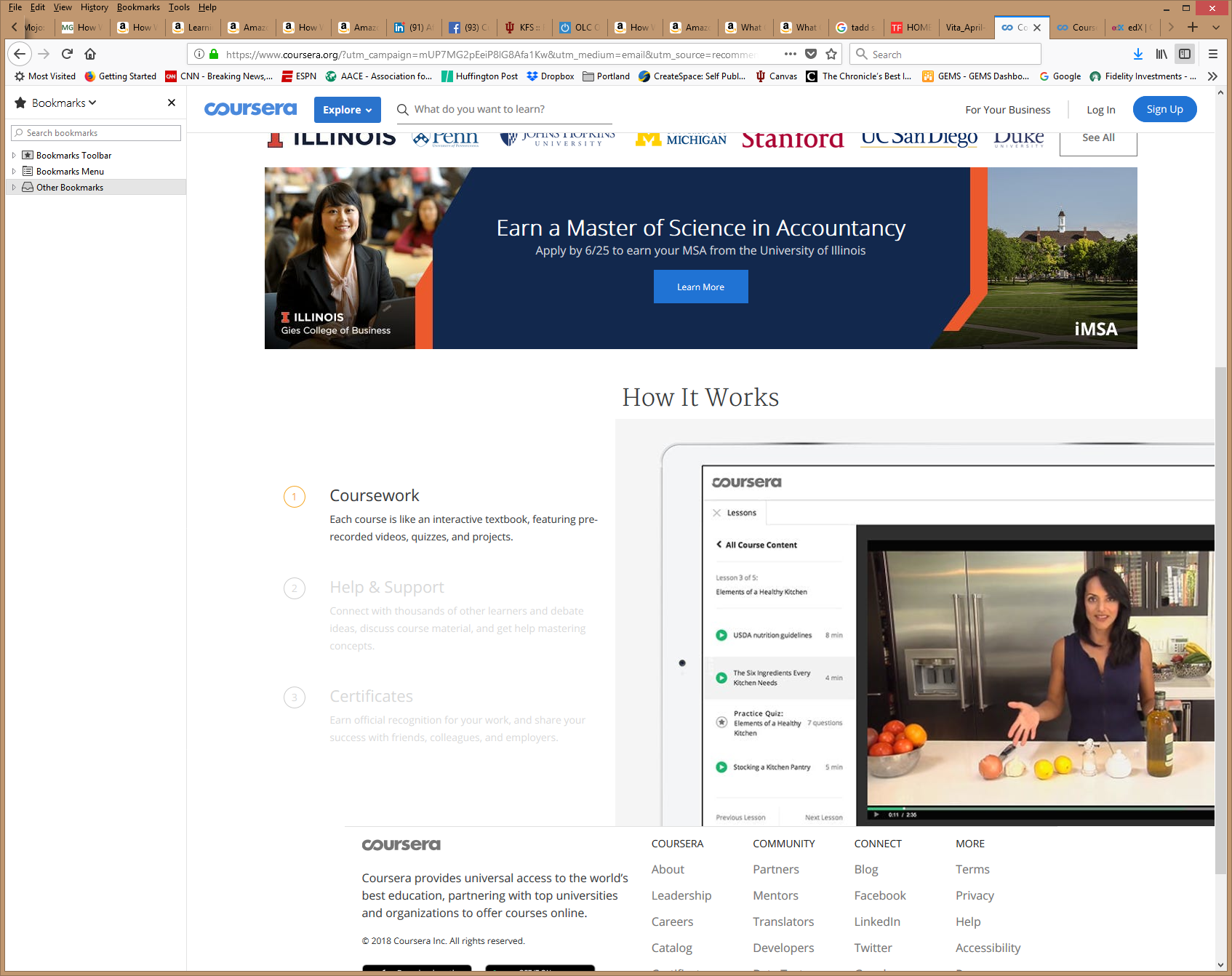 13
Weirdness #9…Discounted MOOC-based MBAsAugust 7, 2017FutureLearn and Coventry University to Roll Out 50 Online Degrees (Last year Deakin University announced a similar partnership with FutureLearn)Class Central, Dhawal Shahhttps://www.class-central.com/report/futurelearn-coventry-university-roll-50-online-degrees/
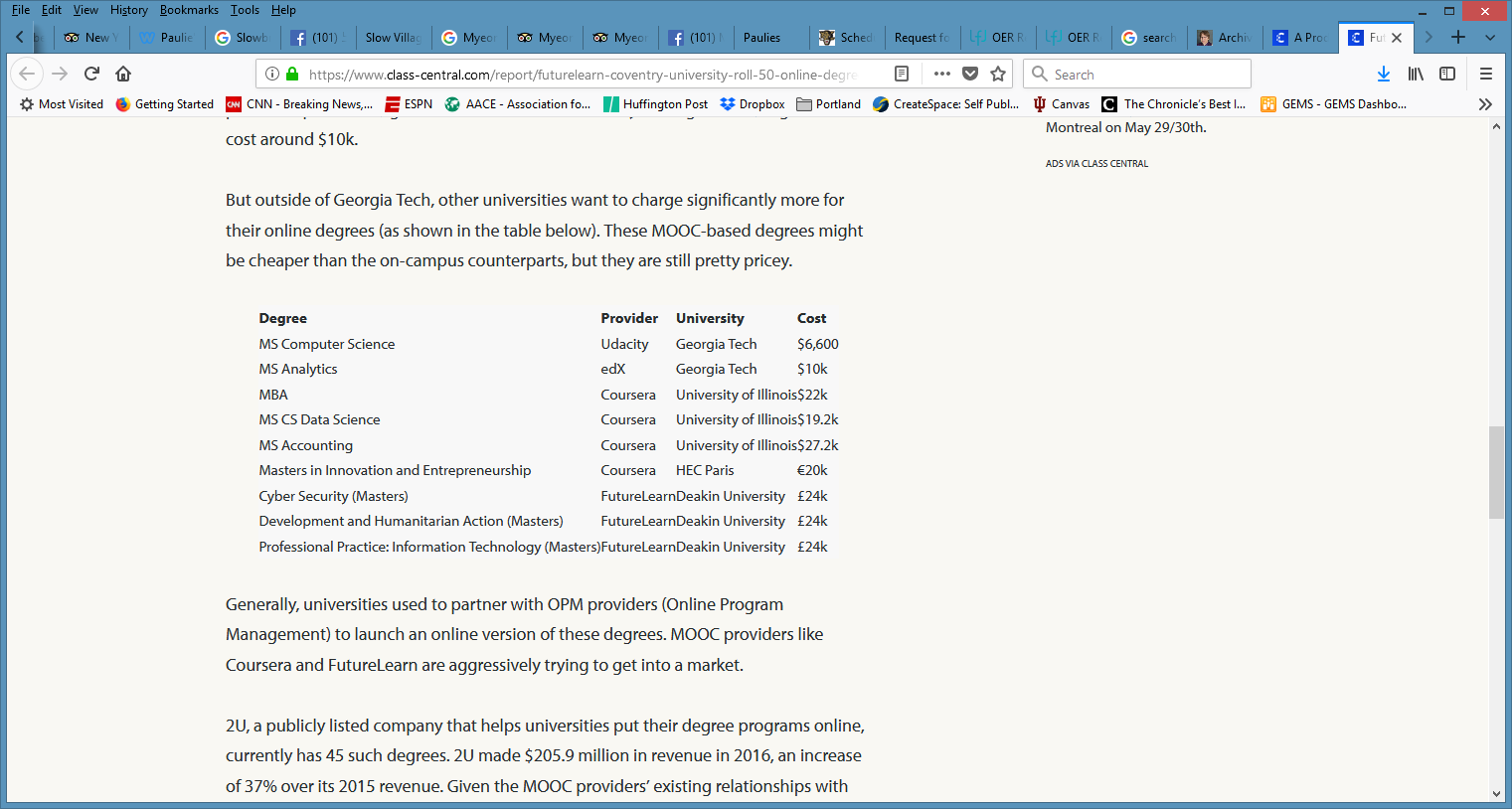 14
Weirdness #10…MOOC-based Pricing ChartsDecember 30, 2018MOOC-Based Degrees, Pricing ChartIBL Newshttps://www.class-central.com/pricing-charts/mooc-based-degrees
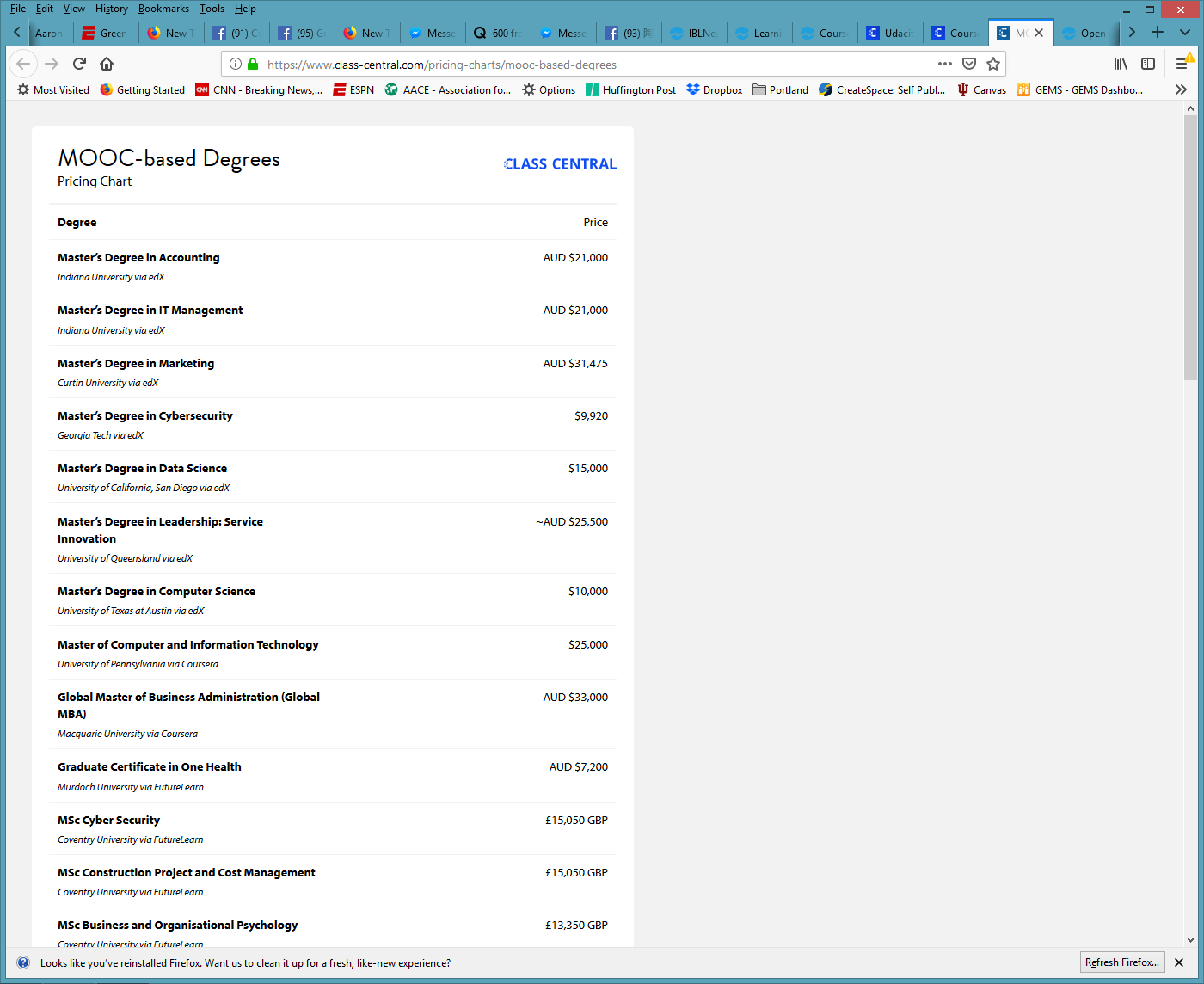 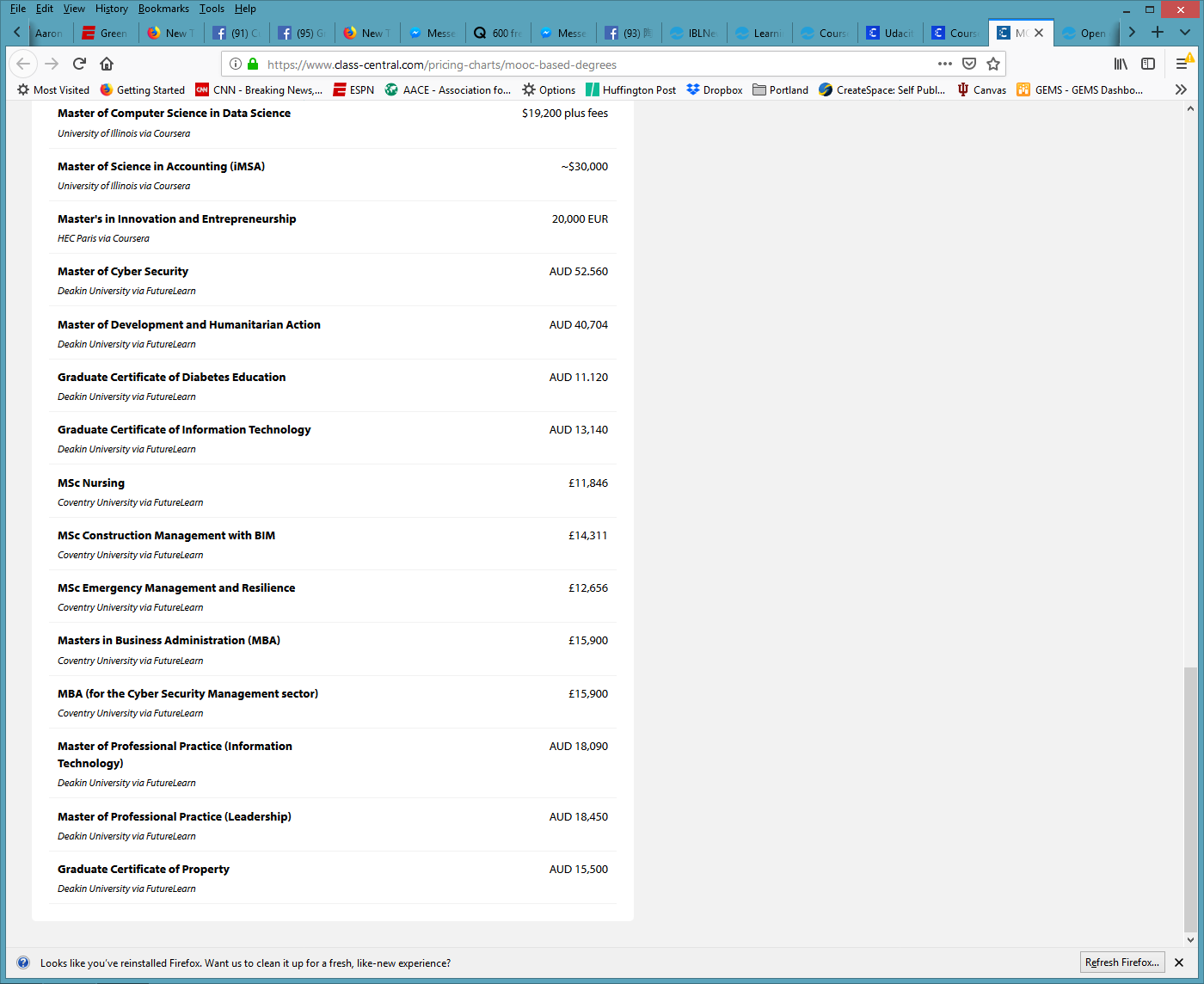 15
MOOC Trends and Recent Data
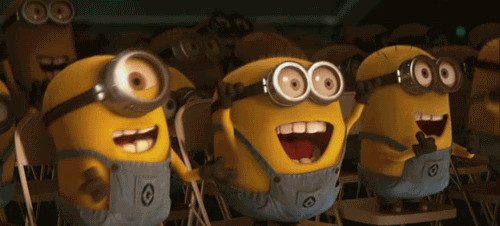 MOOCs are not deadAugust 19, 2018Cumulative Growth in Number of MOOCs, 2011-18Almanac 2018, Chronicle of Higher Educationhttps://www.chronicle.com/article/Top-5-MOOC-Providers-by-Number/244090?cid=cp216
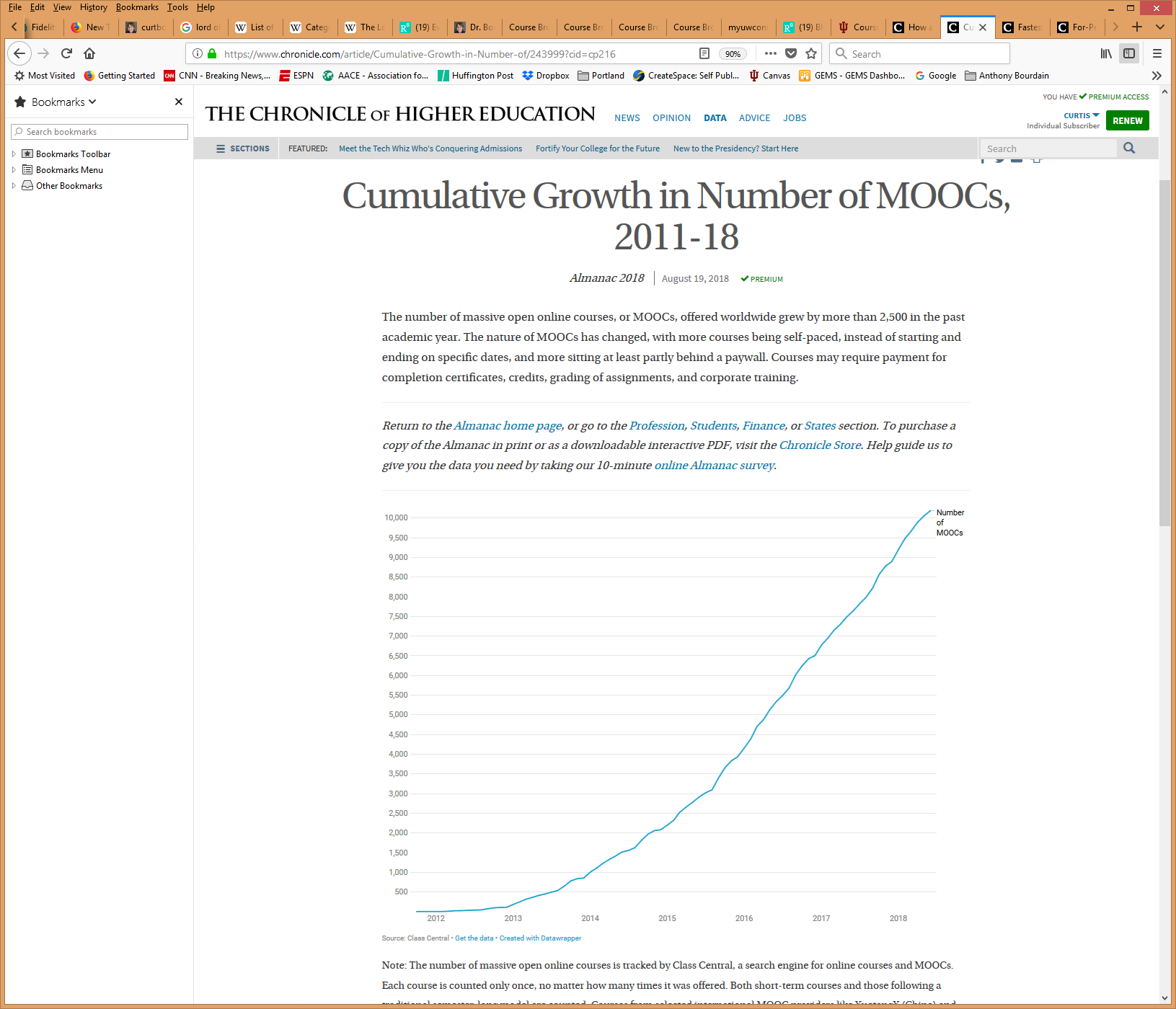 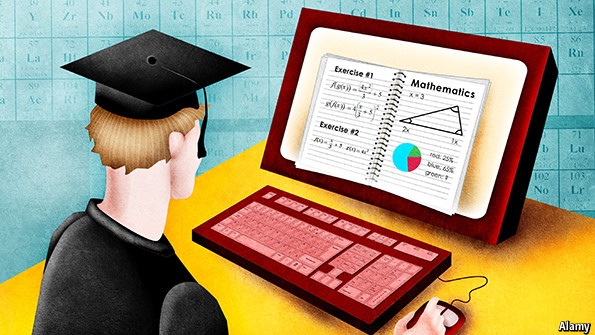 17
MOOCs Trends
Year of MOOC-based Degrees: A Review of MOOC Stats and Trends in 2018, Dhawal Shah, Class Central--January 6, 2019
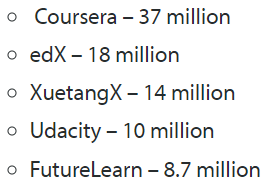 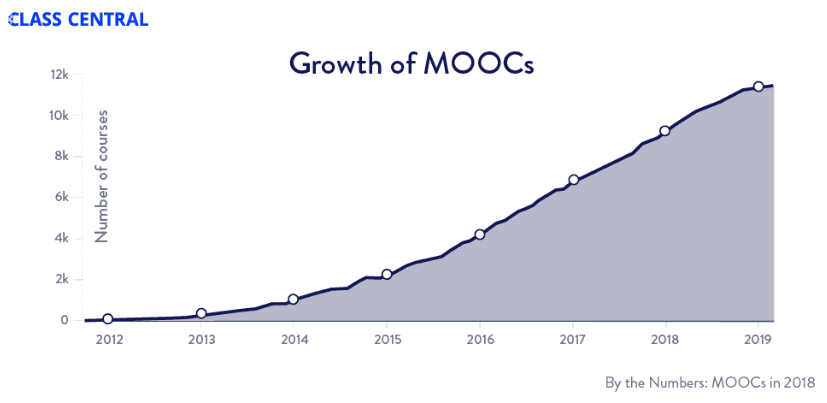 Top five MOOC providers
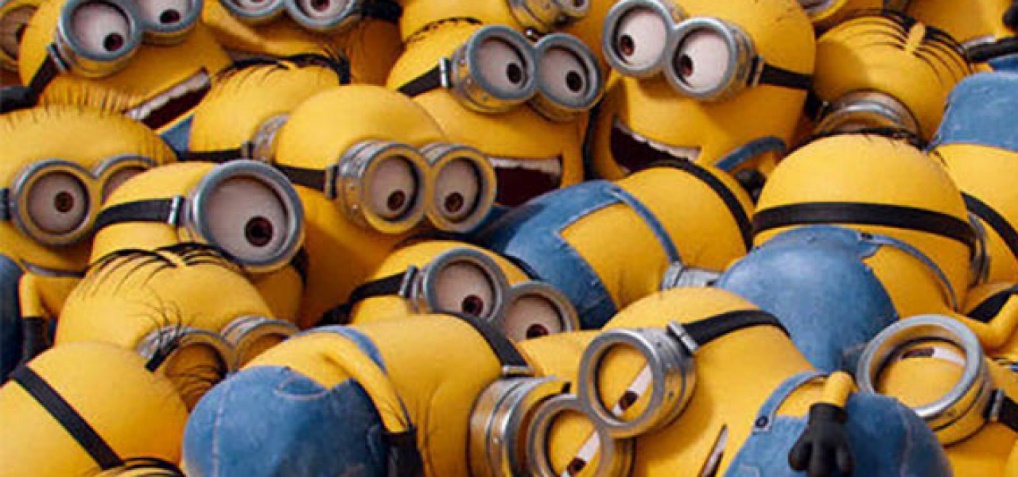 18
MOOCs Stats
Year of MOOC-based Degrees: A Review of MOOC Stats and Trends in 2018, Dhawal Shah, Class Central--January 6, 2019
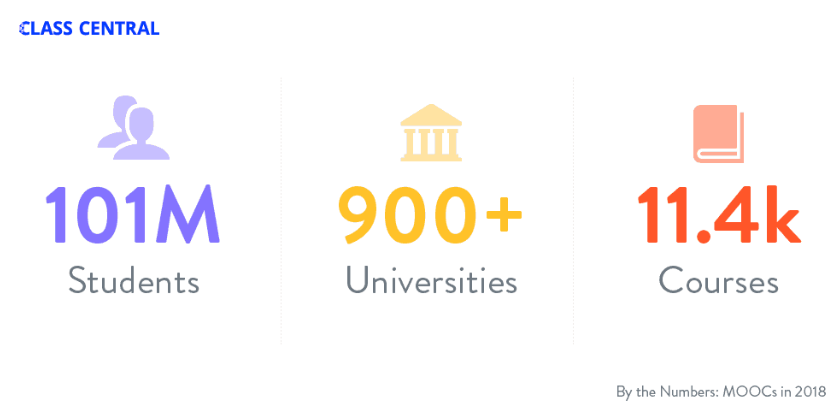 19
Khe Foon (Timothy) Hew (2018)Hew, K. F. (2018). Unpacking the Strategies of Ten Highly Rated MOOCs: Implications for Engaging Students in Large Online Courses. Teachers College Record, 120(1).https://www.coursetalk.com/
Hew’s (2018, p. 1) analyzed 4,565 coursetalk review comments of 10 highly rated MOOCs. He found “six key factors that can engage online [MOOC] participants and nine reasons for participant disaffection.”
Problem-centric learning supported by clear explanations.
Active learning supported by timely feedback (e.g., assignments, projects, discussion).
Course resources that cater to participants’ learning needs or preferences.
Instructor attributes (e.g., passion, enthusiasm, humor, variety of examples).
Peer interaction.
Instructor availability.
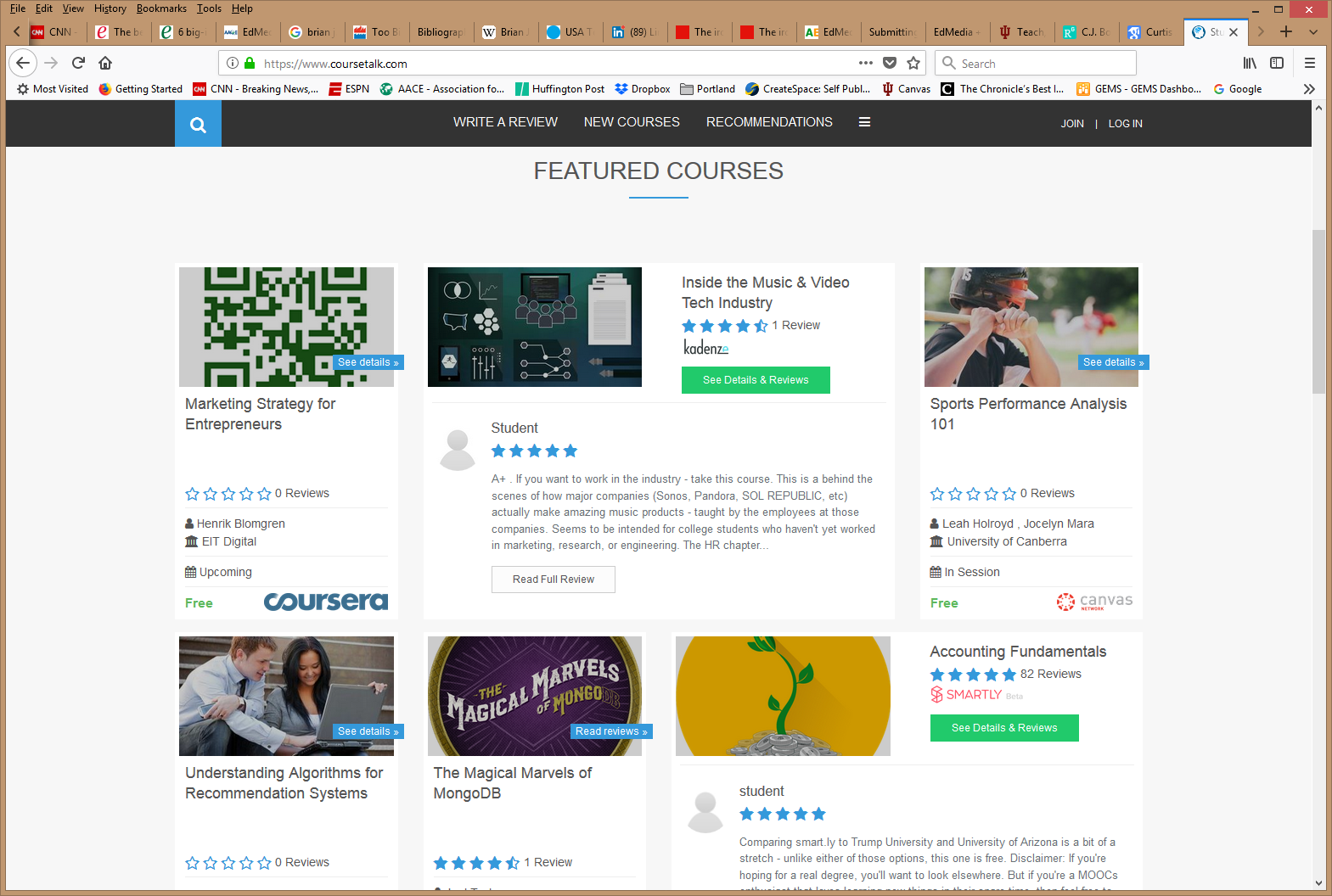 20
Quotes: Veletsianos et al. (2015-2016)
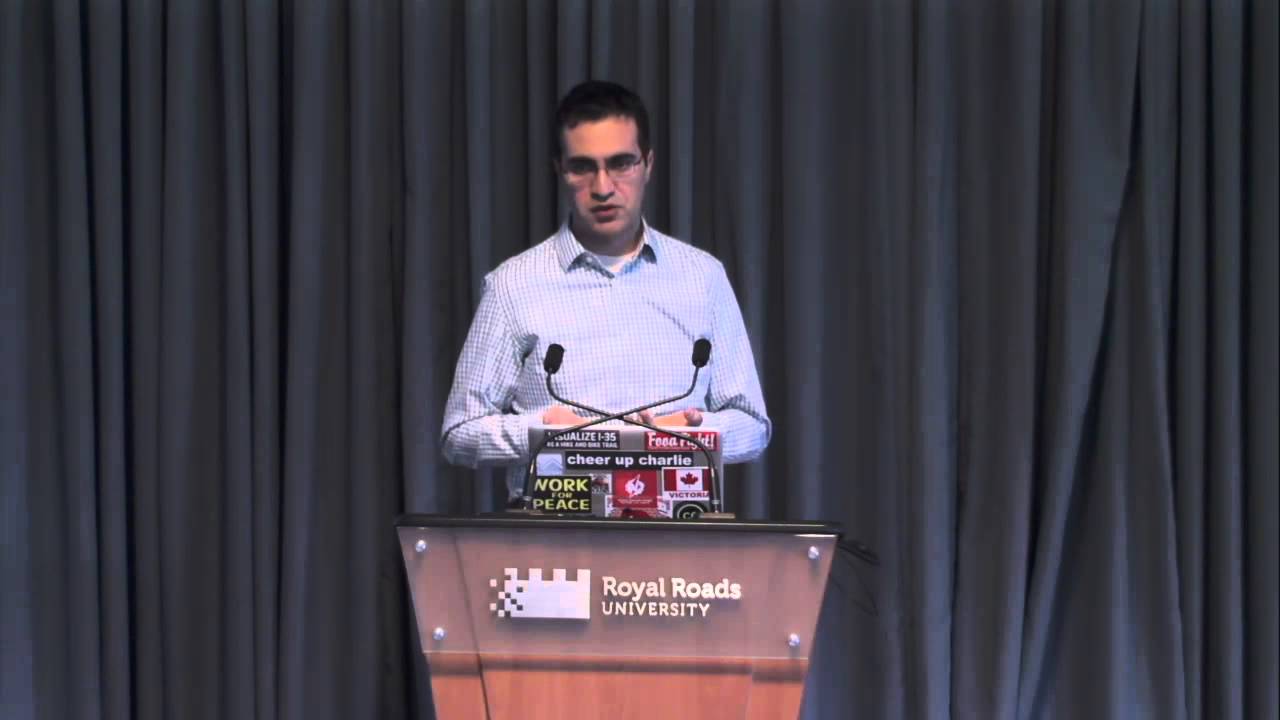 “To gain a deeper and more diverse understanding of the MOOC phenomenon, researchers need to use multiple research approaches (e.g., ethnography, phenomenology, discourse analysis) add content to them.” (p. 583)
	Veletsianos, Collier, & Schneider (2015, May), Digging deeper into learners’ experiences in MOOCs: Participation in social networks outside of MOOCs, notetaking and contexts surrounding content consumption. BJET, 46(3), 570-587.

“Dependence on Particular Research Methods May Restrict our Understanding of MOOCs.”
	George Veletsianos & Peter Shepherdson’s Study (2016). Systematic Analysis and Synthesis of the Empirical MOOC Literature Published in 2013-2015. IRRODL. http://www.irrodl.org/index.php/irrodl/article/view/2448/3655
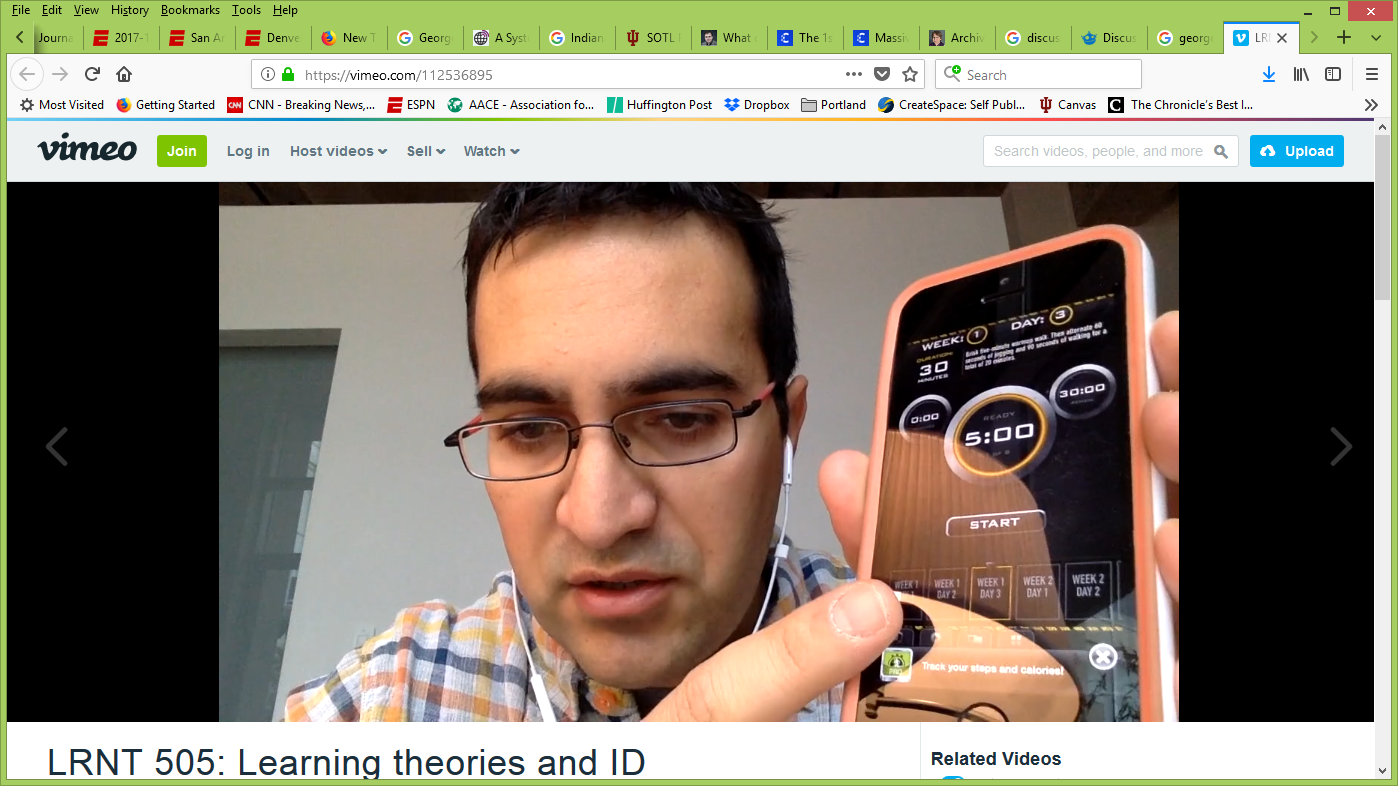 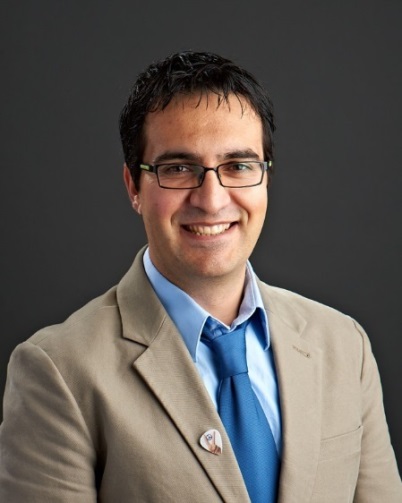 21
Three Studies
22
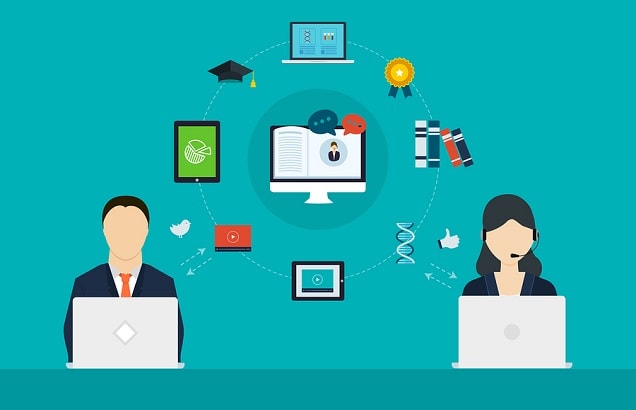 Study #1MOOCs Literature Review (2014-2016)
Zhu, M., Sari, A., & Lee, M. M. (2018).  A Systematic Review of Research Methods and Topics of the Empirical MOOC Literature (2014-2016). The Internet and Higher Education, 37, 31-39.
Research Purposes & Questions
The purpose was to gain a deeper and more diverse understanding of the current MOOC phenomenon and identify the gap in MOOC empirical studies. 
1. What are the research methods researchers employed in empirical MOOC studies?
2. What are the research topics or focuses in MOOC studies?
3. How are researchers of empirical MOOC studies geographically distributed?
4. In terms of the delivery of the MOOC, what are the countries which are attracting the most research?
24
Journals of the Articles
25
RQ1 & RQ2
MOOC research focuses and methods
26
RQ2
Specific Focus of MOOC Research (2014-2016)
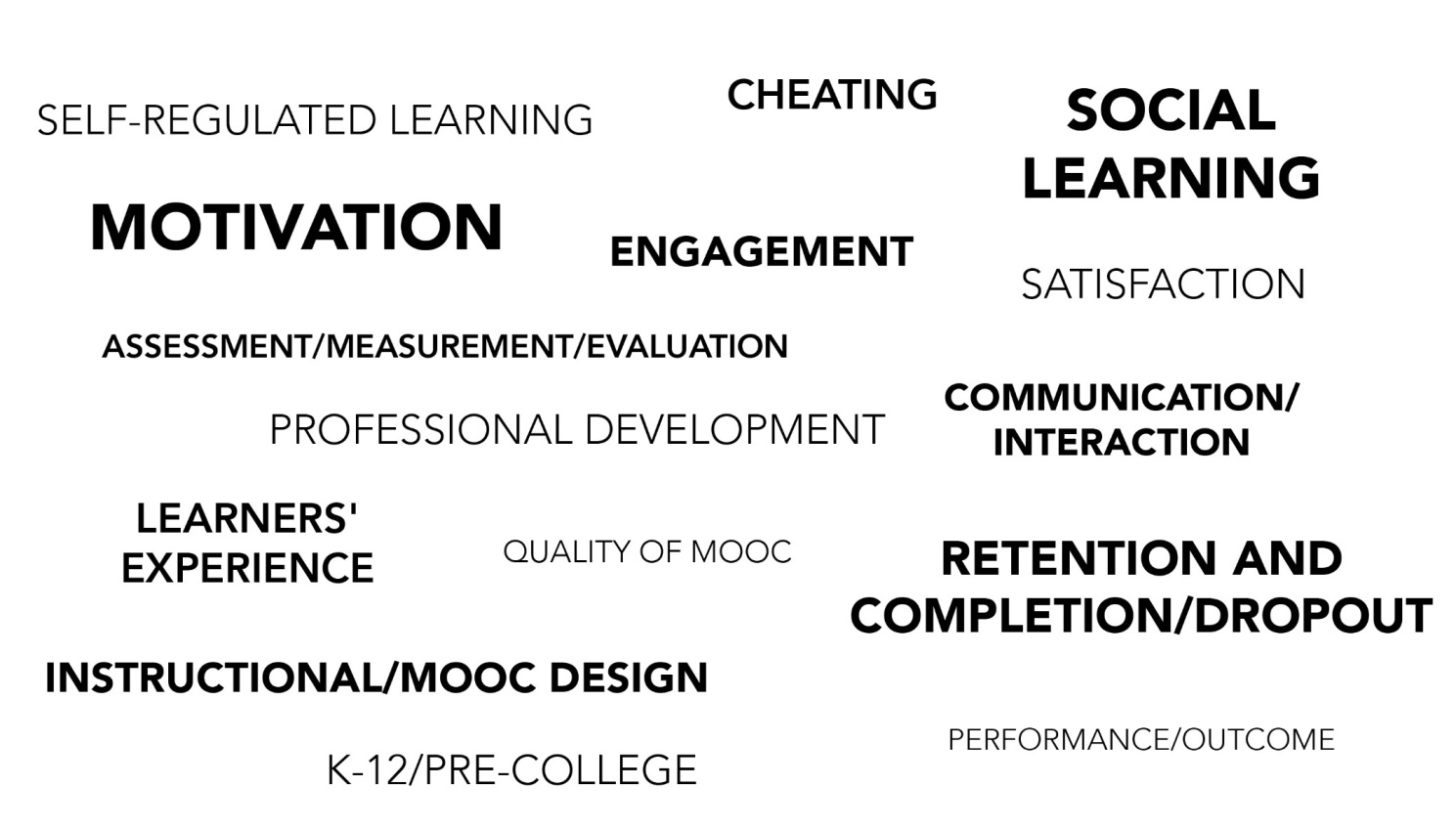 27
RQ3 Locations
Location of MOOC Research Team Members (2014-2016)
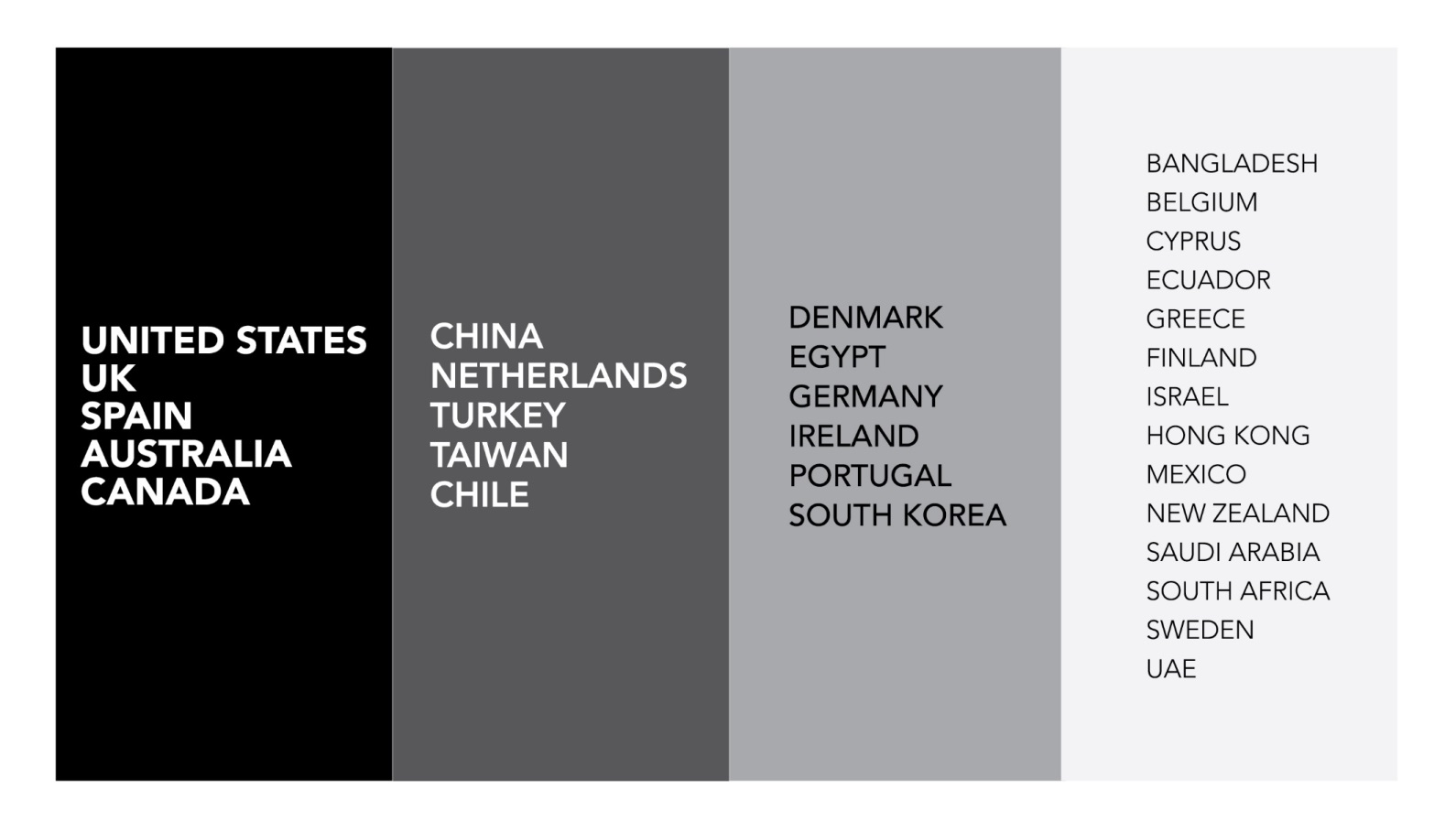 28
Implications
A continuous expansion of methodological approaches in MOOCs research is needed. 
More empirical MOOC research focusing on instructors’ perspective might provide more comprehensive picture of MOOC phenomenon. 
   (Note: Data collection is continuing…)
29
The study expanded!
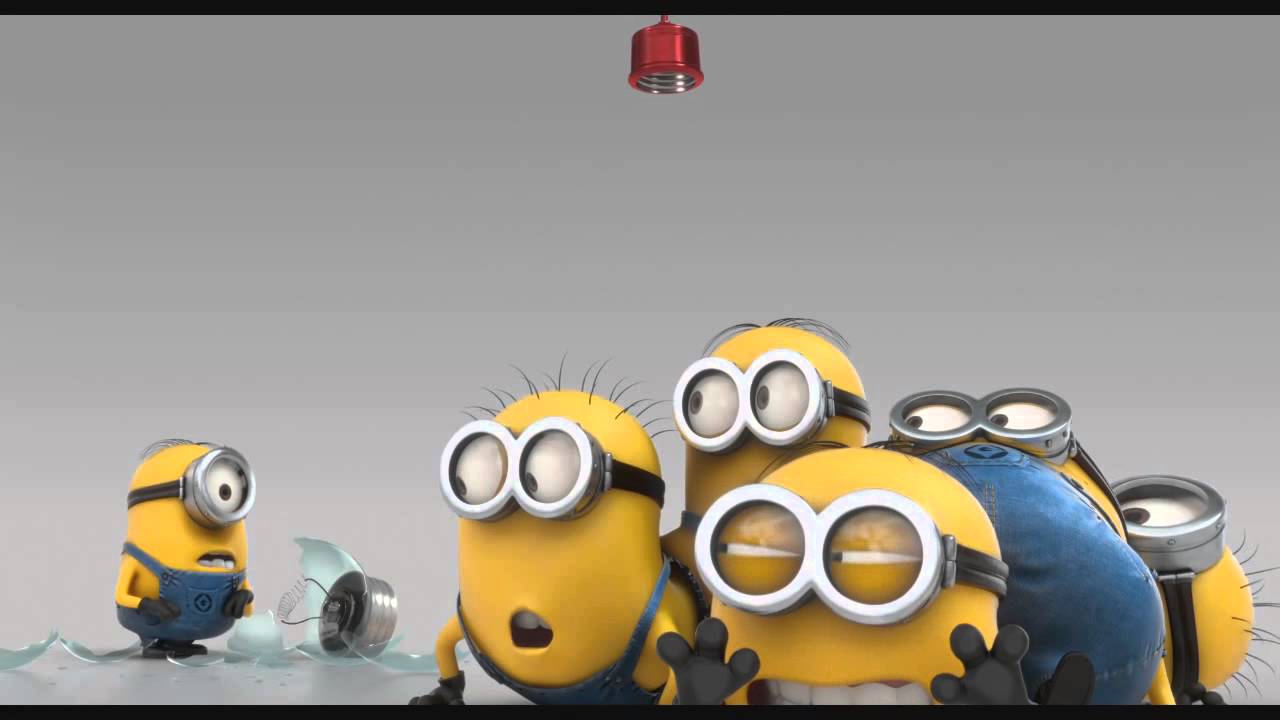 Total Number of Empirical MOOC Studies Published in Different Journals from 2013-2018
Table 1
 (Note: the table only includes the top nine journals in terms of the number of empirical MOOC studies)
31
Research Methods
Figure 2. Research methods used in empirical MOOCs studies from 2013-2018 (N=321 studies)
Data Collection Methods
Figure 5. Data collection methods used in empirical MOOCs studies from 2013-2018 (N = 321 studies)
 (Note: some studies contain more than one data collection method and this figure only includes the main data collection methods)
Study #2MOOCs Design Considerations and Challenges
Zhu, M., Bonk, C. J., & Sari, A. (2018). Instructor experiences designing MOOCs in higher education: Pedagogical, resource, and logistical considerations and challenges. Online Learning, 22(4), 203-241.
Research Background
MOOCs can be beneficial to both learners and instructors (Hew & Cheung, 2014).
Instructional design is critical for online learning (Johnson & Aragon, 2003; Phipps & Merisotis, 1999).
Instructors are one of the five main components of MOOCs (Kop, 2011).
Few studies have examined instructional design from MOOC instructors’ perspectives (Margaryan et al., 2015; Watson et al., 2016).
35
Research Purpose
The purpose of this study is to provide suggestions for future MOOC instructors and instructional designers in higher education through exploring MOOC design considerations and challenges from the instructor’s perspective.
36
Research Questions
What are the design considerations of instructors when designing MOOCs?
What challenges do instructors perceive when designing MOOCs?
How do instructors address the challenges that they perceive related to MOOCs?
37
Research Design
Sequential mixed methods design (Creswell & Clark, 2017)
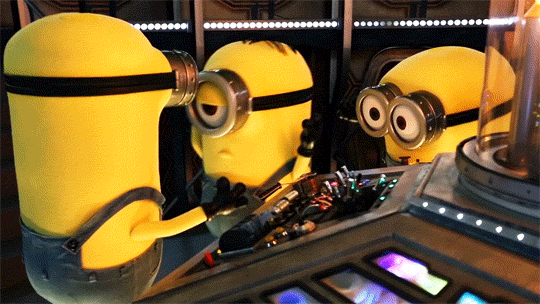 38
Data Collection
Data Collection: 
Survey, interview, and course review  
Participants: 
143 survey participants (10% response rate) 
12 interviewees
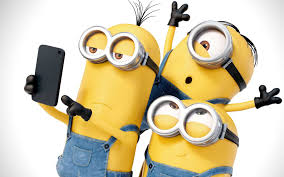 39
12 Interviewees
40
Data Analysis
41
Research Context
42
Research Context
43
Research Context
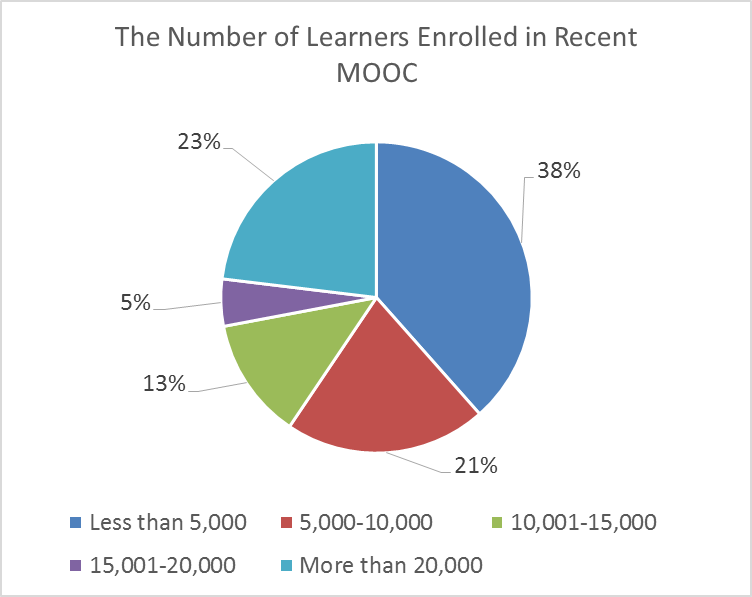 44
Findings RQ1
RQ #1. What are the design considerations of instructors when designing MOOCs?
Learning objectives 
Assessment 
Time for designing MOOC
Engaging learners
An example of learning objectives:
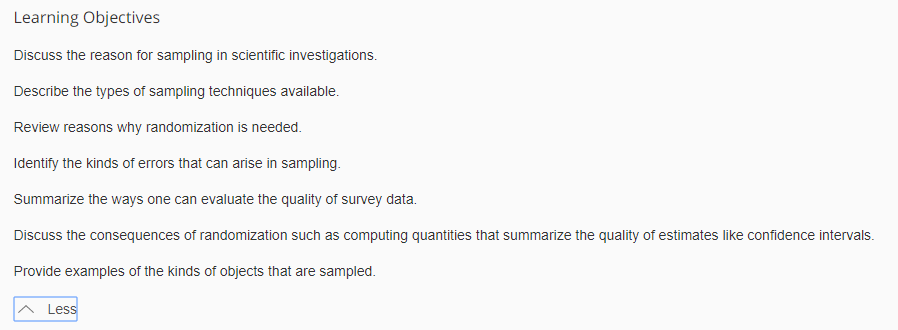 45
RQ1 Survey Results
46
RQ1 Interview Results
Engage learners 
One instructor from US mentioned: 
“I engaged people in the forum. So each week I would write a message that would be the new welcome page for the week that would say, ‘hey come to the forum and ask questions about this or come to the forum introduce yourself’... Of course, I tried to get students to feel like I was engaged with them during the videos by asking them questions and telling them to do things during the video.”
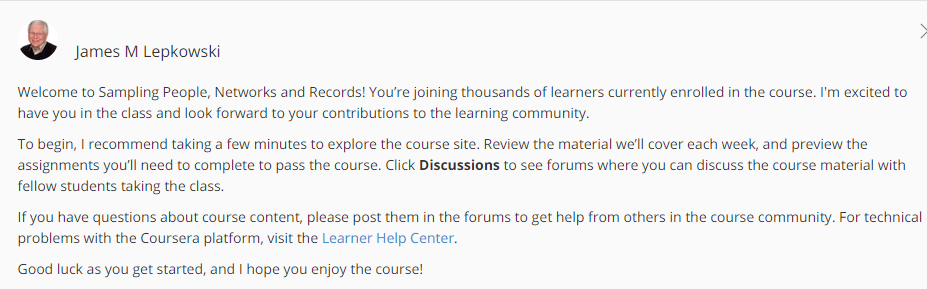 47
Findings RQ2
RQ #2. What challenges do instructors perceive when designing MOOCs?
Assessment methods
Engaging students’ learning
Time limitation
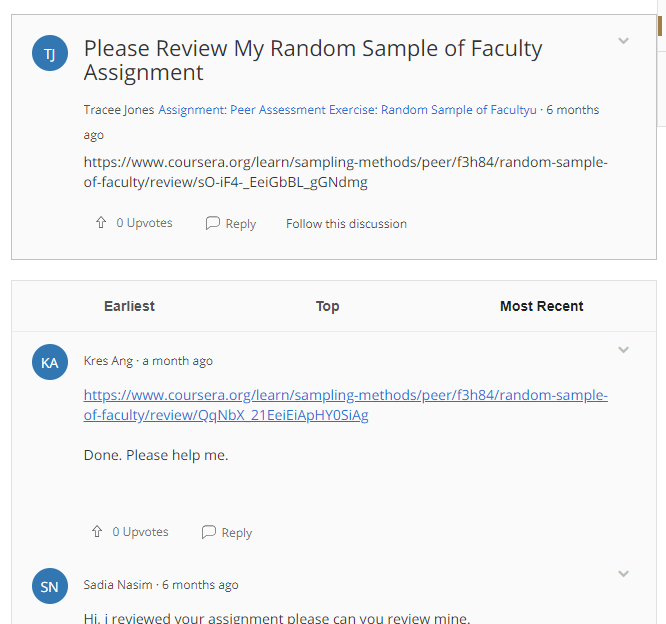 (Note: Above is an example of peer-assessment.)
48
RQ2 Survey Results
49
RQ2 Interview Results
Time limitation
One instructor from education subject mentioned:
“I think one of the challenges is time. It does take a lot of time to get the videos done. I did not get a course release when I was doing, and it was a side project at the same time as my regular load.”
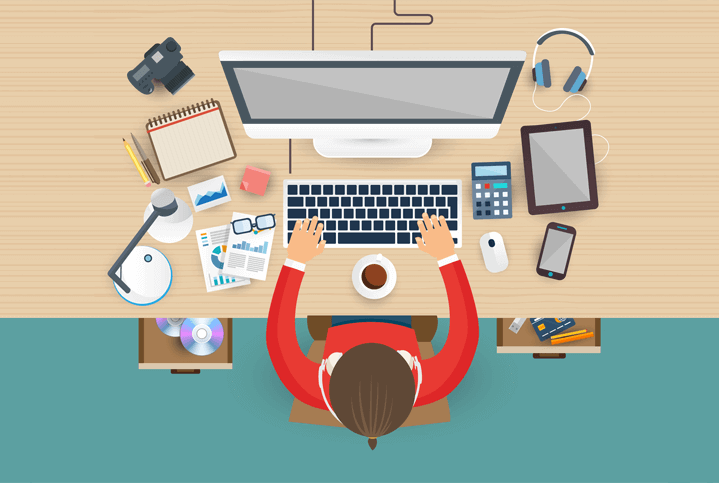 50
Findings RQ3
RQ #3. How do instructors address the challenges that they perceive related to MOOCs? 
Explore other MOOC examples  
Seek help from the platform/colleagues/institutions
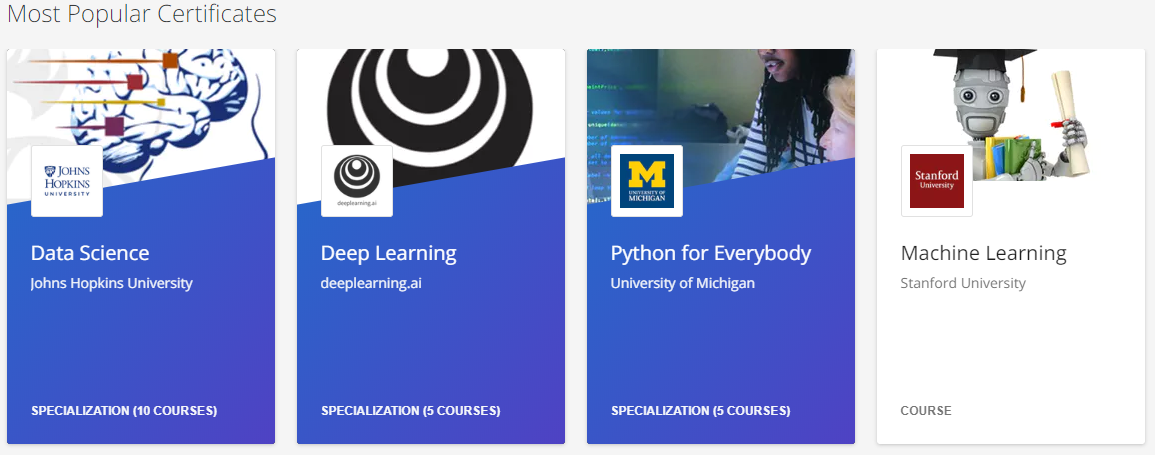 51
RQ3 Survey Results
52
RQ3 Interview Results
Explore other MOOC examples 
One MOOC instructor from the US mentioned:
“When I started making the MOOC, I could see MOOCs that other people had made. So I could see what other people did in terms of having videos with questions embedded in the videos, which I really liked.”
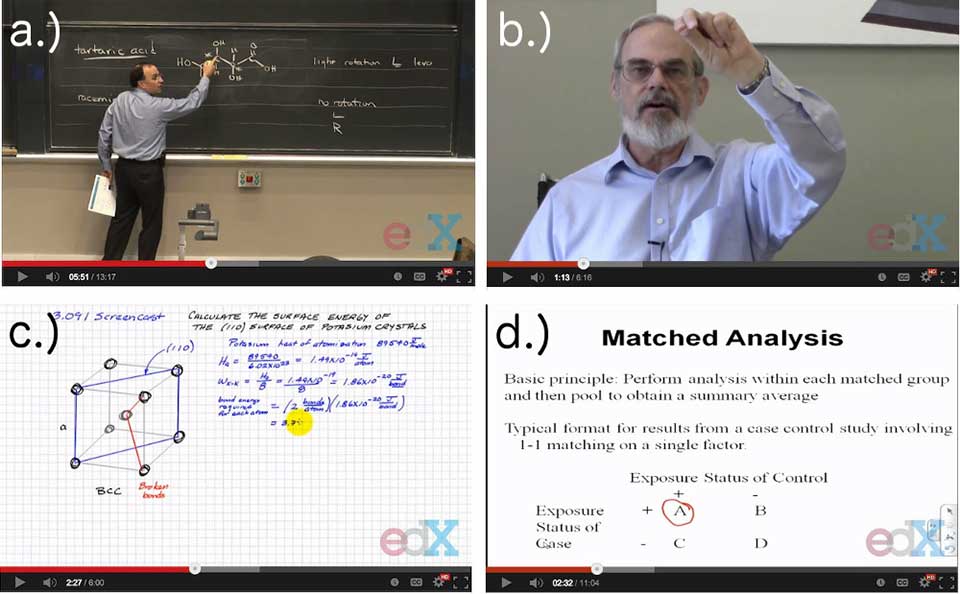 53
Discussion
The time limitation of creating MOOCs was the primary logistical consideration (Hew & Chung, 2014; Watson et al., 2016) and challenges.
The pedagogical factors were the primary design considerations (Watson et al., 2016) and challenges in MOOC design. 
The assessment and engagement strategies are the main considerations as well as challenges.
54
Implications
For MOOC instructors
May inform them about what other instructors are most concerned with and tend to target in MOOC design as well as their efforts in addressing the possible design challenges. 
For instructional designers 
Guide attention to ID in the areas that MOOC instructors might need them to help in consultation.
55
Study #3MOOCs Instructional Design to Facilitate Participants’ Self-directed Learning(Dissertation)
Key Terms
Self-directed learning (SDL) (Garrison, 1997) 
(1) self-management  
(2) self-monitoring
(3) motivation
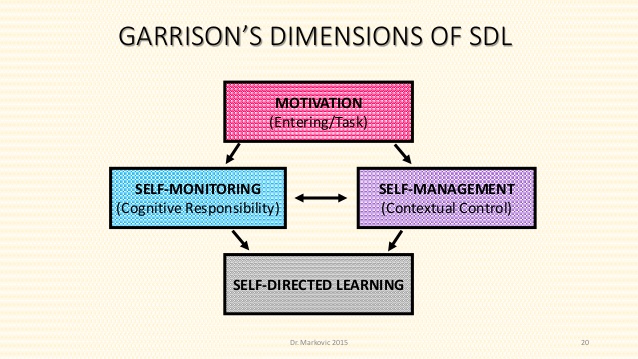 57
[Speaker Notes: Garrison’s model: 3 inter-related part.]
Research Background
Learners need self-directed learning skills and strategies to be successful in MOOCs (Halawa, Greene, & Mitchell, 2014; Littlejohn & Milligan, 2016), as there is a lack of personalized interaction with teachers.
Self-directness of a learner might vary in different learning environments which means that the learners could be more self-directed in one learning environment than another (Hiemstra, 1994).
58
Research Background
Instructional design can greatly influence students’ interaction and engagement (Garrison & Cleveland-Innes, 2005) and success in online learning (Song, Singleton, Hill, & Koh, 2004; Swan, 2001).
However, few studies have examined instructional design and the delivery of instruction using MOOCs from instructor perspectives (Margaryan et al., 2015; Watson et al., 2016); especially lacking is research on instructors’ perception of SDL and how they design MOOCs to facilitate students’ SDL.
59
Research Purpose
The purpose is to inform instructors or instructional designers and MOOC providers of the current practices of designing MOOCs to facilitate learners’ SDL.
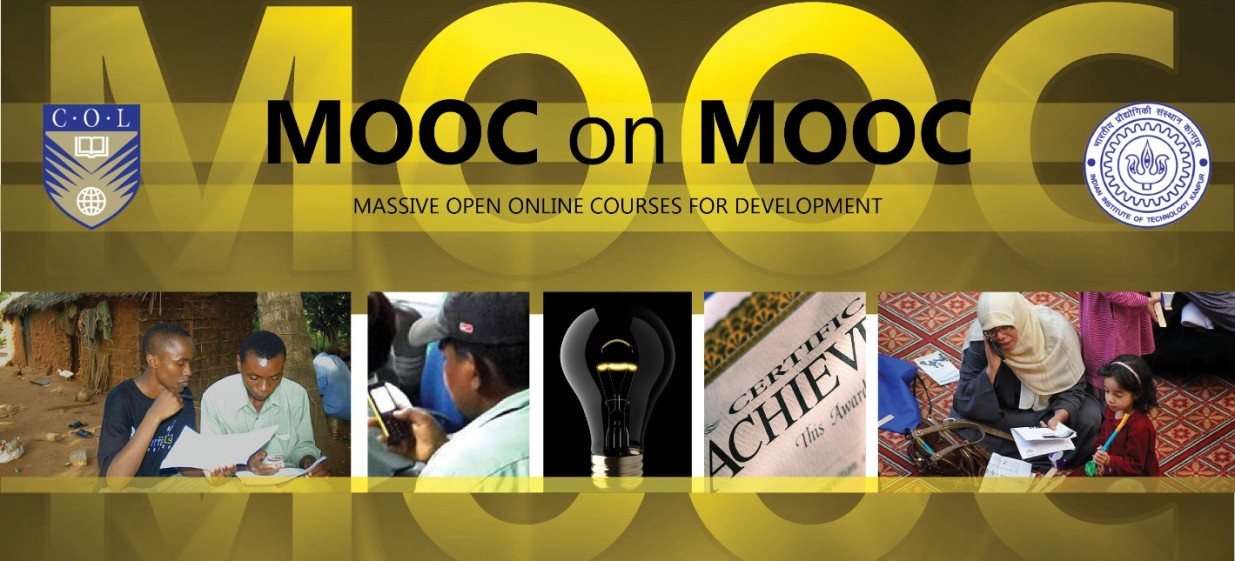 60
Research Questions
How do MOOC instructors perceive participant SDL skills?
How do MOOC instructors perceive their facilitation of participant SDL skills? 
How do instructors design and deliver MOOCs to facilitate participant SDL skills? 
a.	How is technology being used by MOOC instructors to support the development of participant SDL skills?  
b.	What technology features or functions do MOOC instructors want to have to improve their facilitation of MOOC participant SDL skills?
61
Research Design
Explanatory sequential mixed methods design (Creswell & Clark, 2017)
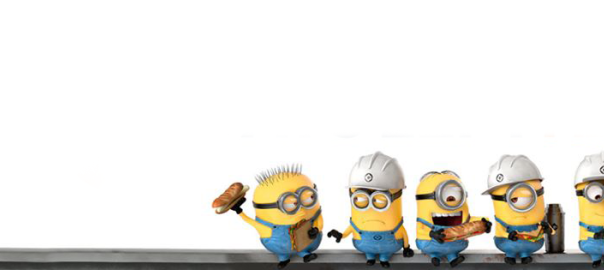 62
Data Collections
Survey:
Volunteer sampling (Creswell & Clark, 2017)
198 instructors responded to the survey (10% response rate)
Interview:
Homogeneous purposeful sampling (Creswell & Clark, 2017; Patton, 2002)
Maximal variation sampling (Creswell & Clark, 2017)
22 interviewees 
MOOC review:
Reviewed 22 interviewees’ MOOCs
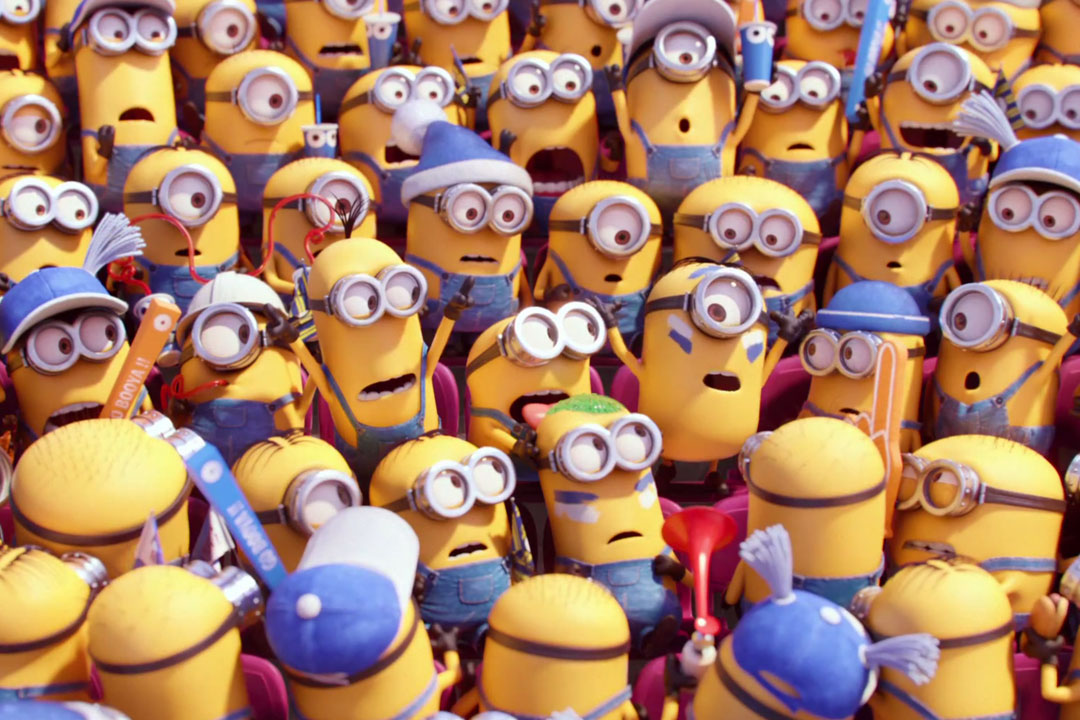 63
Data Collections
Interview:
64
Data Analysis
65
Trustworthiness
Validity survey: Experts review, think-aloud interview, and pilot test (EFA)
Reliability survey: Pilot test and internal consistency reliability (Cronbach alpha) 
Triangulation: Data sources, researchers, and methods
Member checks: Interview transcriptions
Peer debriefing: Committee and colleagues 
Researcher reflexivity: Constant reflection and be forthright with our positions
Thick description: Report the context, data sources, and analyses in detail
Prolonged engagement: Immerse in instructors’ MOOCs before the interview and continue reviewing the MOOCs after the interview
66
Research Context
67
RQ1 Perceptions of SDL
A majority of the MOOC instructors thought that these skills or attributes are not static, and that SDL as a set of skills can be educated or students’ personal attributes that can be changed.
68
RQ1 Interview Results
Emma’s understanding of SDL is more related to self-management and motivation. She said:
When I think about self-directed learning, I think about students managing their time and managing the coursework on their own, and how it fits into their schedules and their lives, how they interact with materials, what's going to keep them engaged.
69
RQ2 Perceptions of Facilitation of SDL
Most of MOOC instructors thought that they can intentionally or unintentionally facilitate students’ SDL.
70
RQ2 Interview Results
Ashely emphasized the importance of both instructors’ facilitation and students’ SDL skills. She said: 
The participant has a lot of flexibility on how they approach the content. I mean, obviously, we have things like assignments. We have things like online forums. And there're ways that we scaffold the learning experience. But there still is a lot of choice for the learner.
71
RQ3 Strategies to Facilitate SDL
Students’ intrinsic motivation plays an important role. However, extrinsic motivation provided by the MOOCs might help transfer extrinsic motivation to intrinsic motivation.
72
RQ3 Learning Community
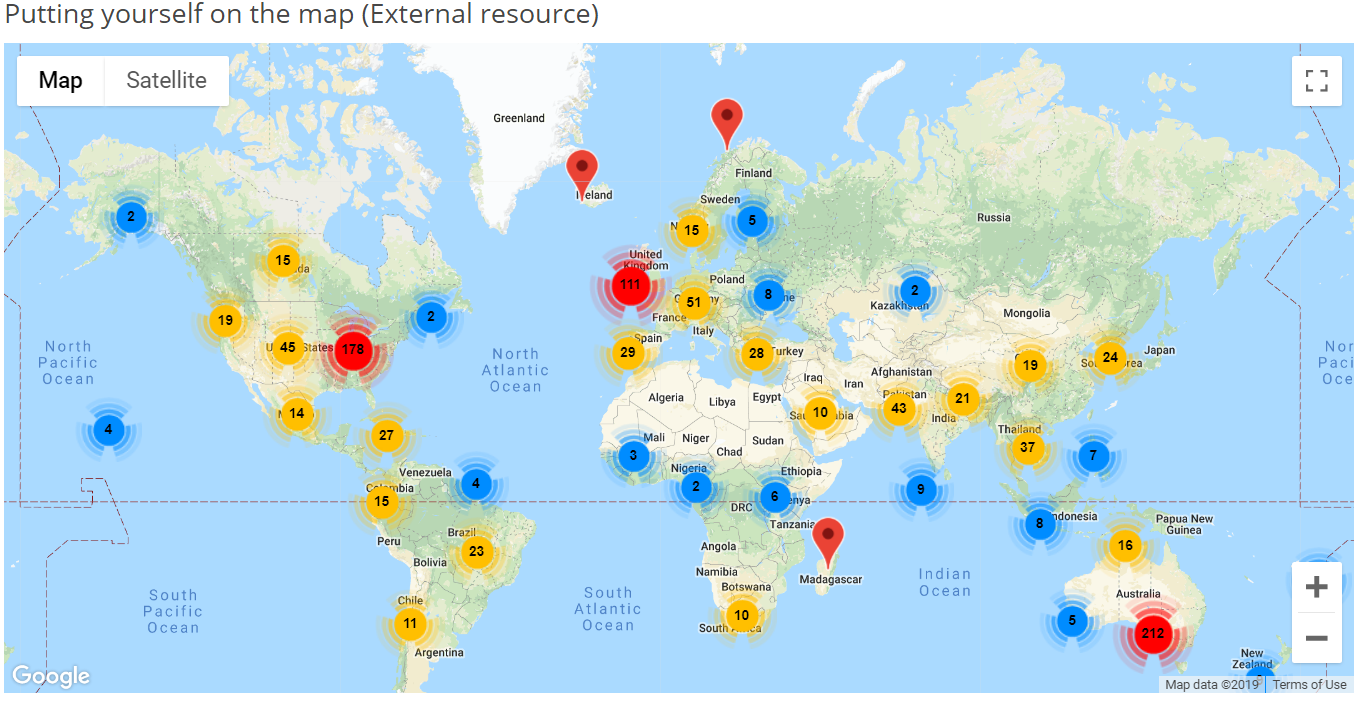 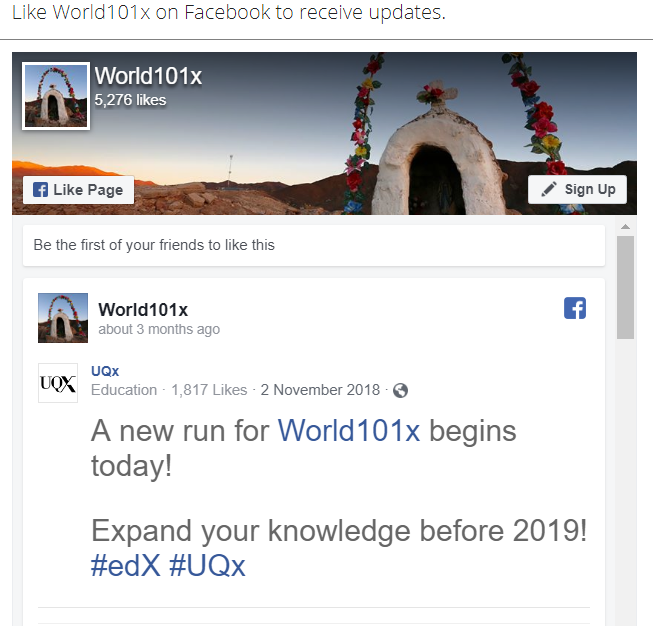 73
RQ3 Strategies to Facilitate SDL
Both internal feedback and external feedback were  provided to help students’ self-monitoring.
74
RQ3 Self-assessment
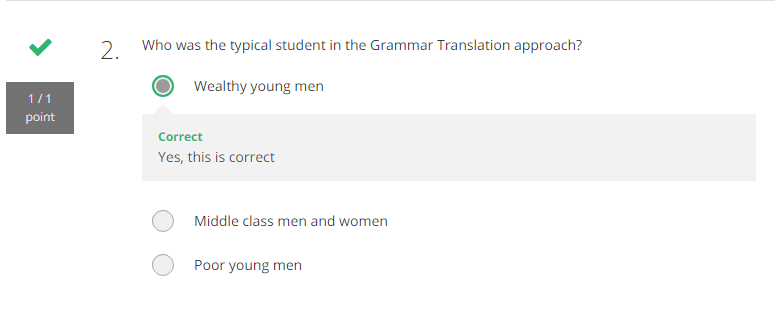 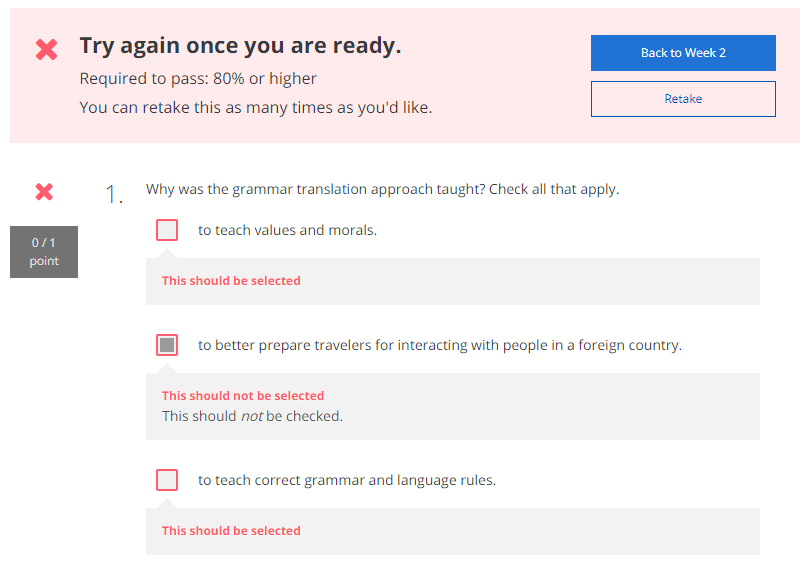 75
RQ3 Progress Indicators
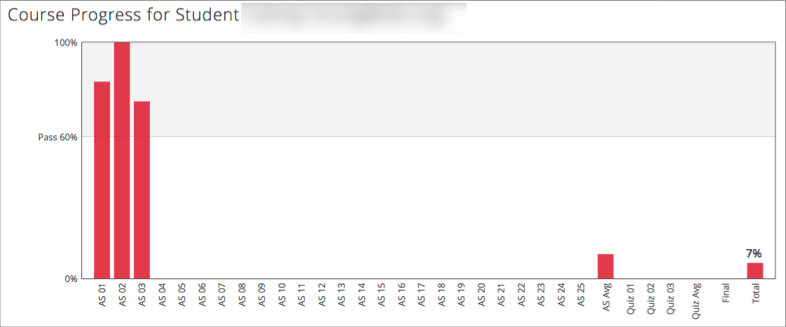 76
RQ3 External Feedback-Peer-assessment
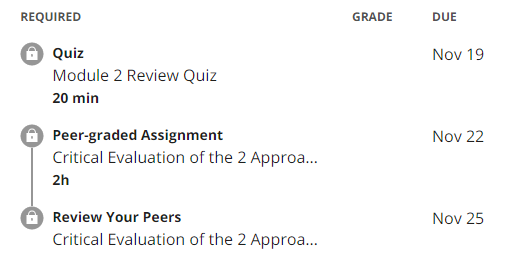 77
RQ3 Strategies to Facilitate SDL
They helped students’ self-management concerning setting learning goals, time management, resources and support management although among the three elements of SDL, MOOC instructors had less control over students’ management.
78
RQ3 Time Management
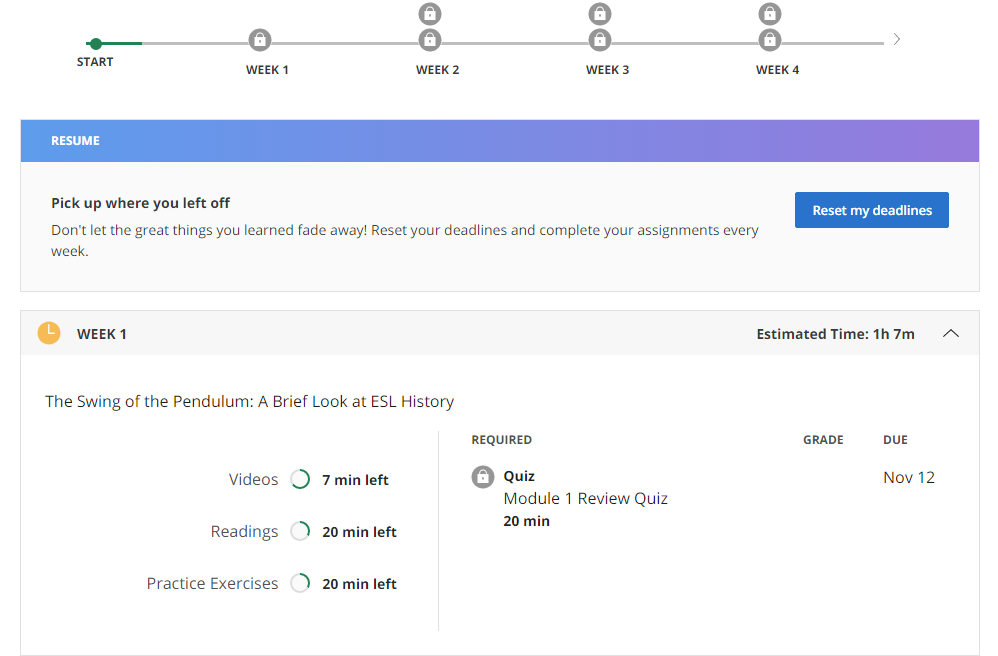 79
RQ3-a Tech Use for SDL
Synchronous communication technologies
Google Hangouts        YouTube Live


Asynchronous communication technologies
Discussion forum   Blog            Slackbot          Flickr



Multimedia (e.g., video and graphics)
Feedback technologies
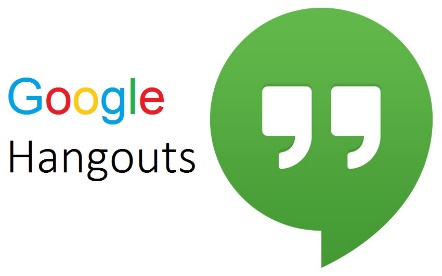 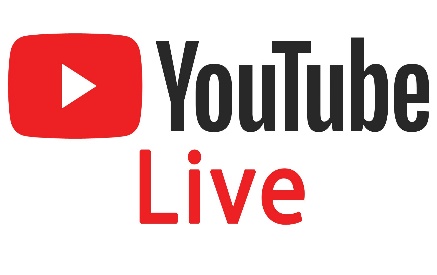 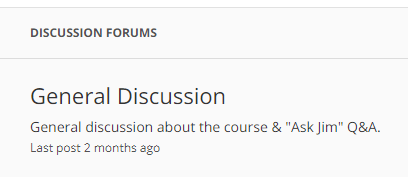 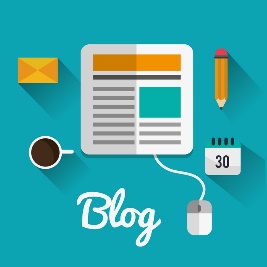 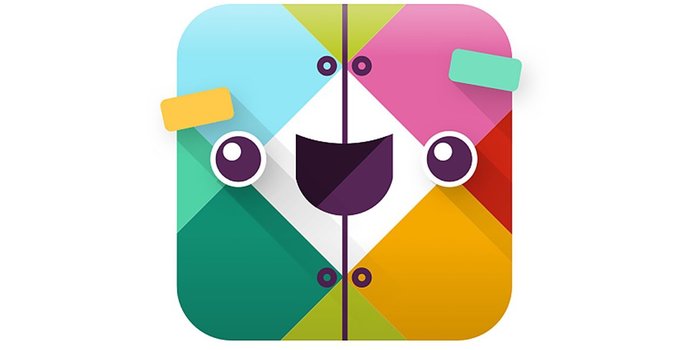 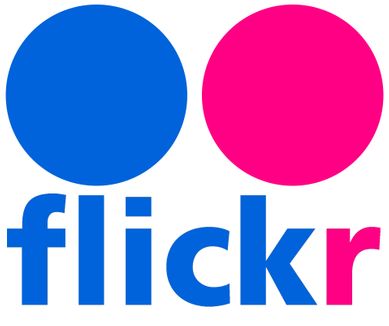 80
RQ3-b Tech Expectations for SDL
Adaptive learning systems 
Artificial intelligent systems 
Learning analytics 
Interactive technologies 
Interaction between learners and content
Interaction among learners and other participants
Tools embedded in platforms
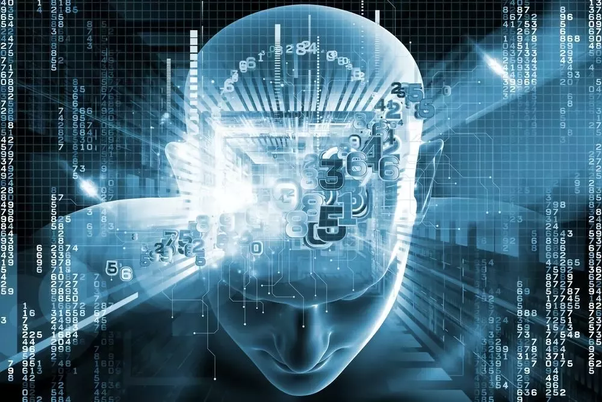 81
Discussion
SDL can be Changed 
MOOC Instructors can Facilitate SDL
Strategies to Facilitate SDL: A variety of strategies can be used to facilitate student SDL skills in terms of motivation, self-monitor, and self-management.
Tech for SDL: Tech plays an important role in facilitating SDL skills. 
Tech expectations: Adaptive learning systems, artificial intelligent systems, and learning analytics were expected to have to support SDL.
82
Implications
For MOOC instructors and Instructional Designers
Build learning community
Inspire intrinsic motivation
Personalize learning
For MOOC providers
Create a personalized learning environment
Provide learning analytics to support learning and teaching
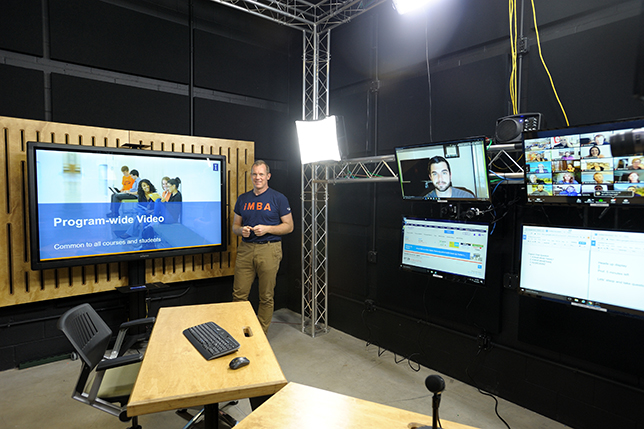 83
Top 10 Strategies to Facilitate SDL in MOOCs
Helping students set their own learning goals;
Building learning community;
Offering immediate feedback;
Embedding quizzes for self-assessment;
Providing progress indicators;
Providing reflection questions;
Designing short learning units;
Providing flexible timelines;
Highlighting estimated time frames;
Making available optional learning materials.
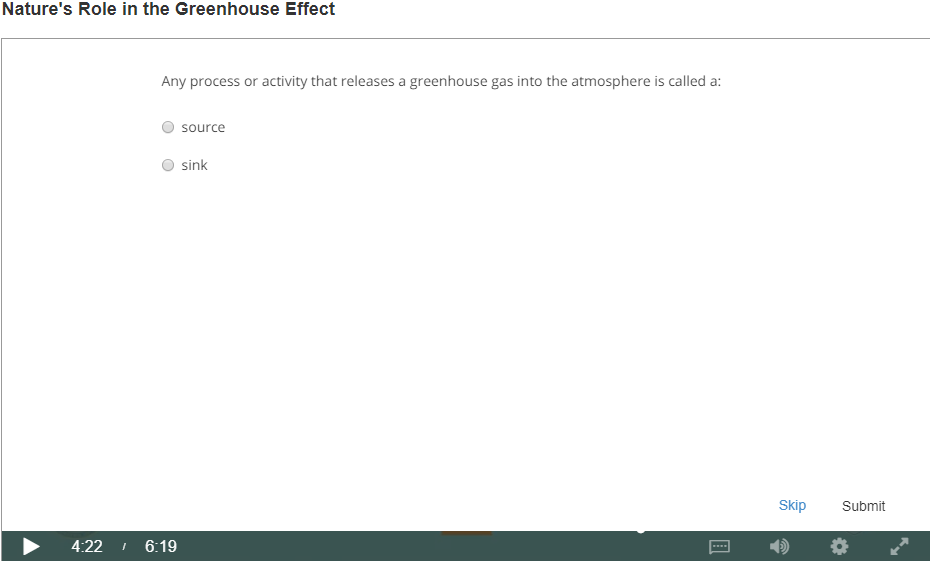 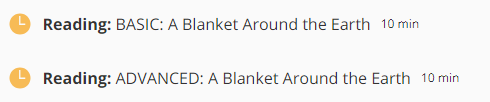 84
Other Related MOOC Studies
Sari, A. R., Bonk, C. J., & Zhu, M. (in revision). MOOC Instructor Designs and Challenges: What can be Learned from Existing MOOCs in Indonesia and Malaysia? Asia Pacific Education Review.
Zhu, M., Bonk, C. J., & Sari, A. (in review). MOOC Instructor Motivations, Innovations, and Designs: Surveys, Interviews, and Course Reviews. Canadian Journal of Learning & Tech.
Doo, M., Tang, Y., Bonk, C. J., & Zhu, M. (in review). A Mixed Methods Look at Motivation and Career Development of MOOC Instructors. Australasian Journal of Educ. Technology.
Bonk, C. J., Sabir, N., Sari, A., Zhu, M., Xu., S., & Kim, M. (in preparation). MOOC instructors’ efforts to address learner diversity in design and implementation. 
Zhu, M., Sari, A. R., & Bonk, C. J. (in preparation). Systematic review of MOOC research from 2012-2019. (Intended for special issue of ETR&D)
Doo, M., Zhu, M., Bonk, C. J., & Tang, Y. (data collect). MOOC instructor engagement.
Zhu, M., & Bonk, C. J. (data collect). MOOC Student Perceptions of Effective SDL Strats.
85
Tired of MOOCs…?
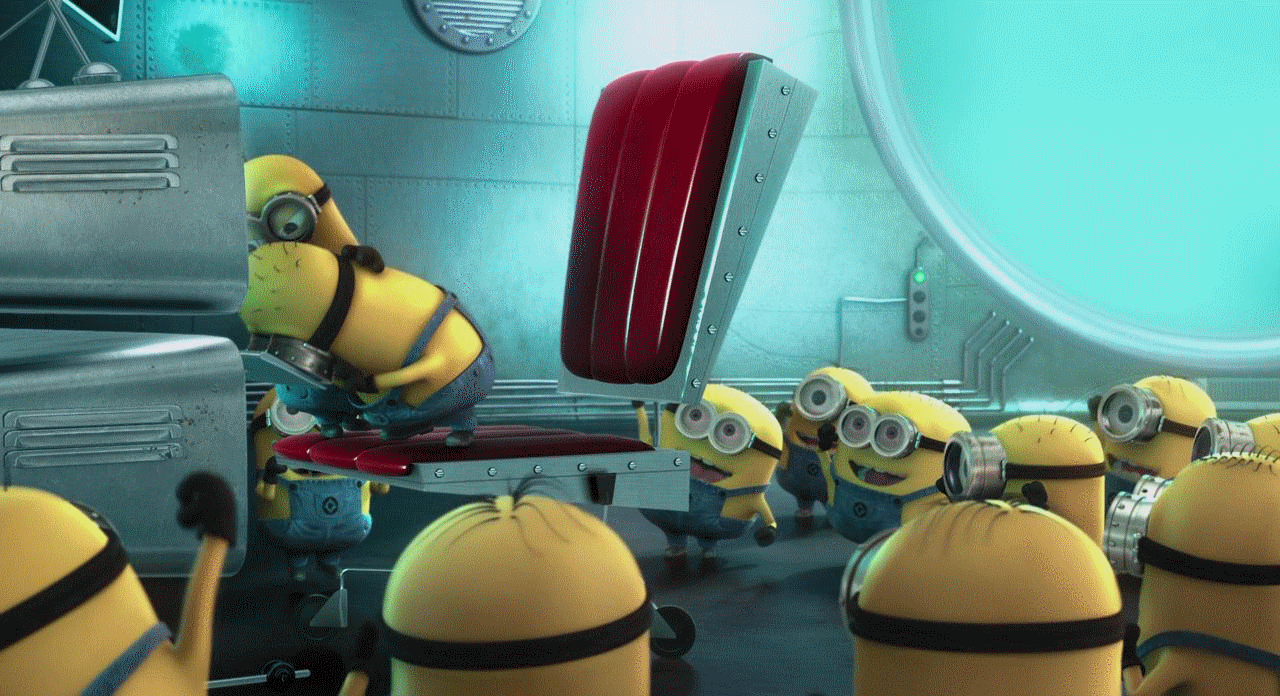 Do we have time for another study?
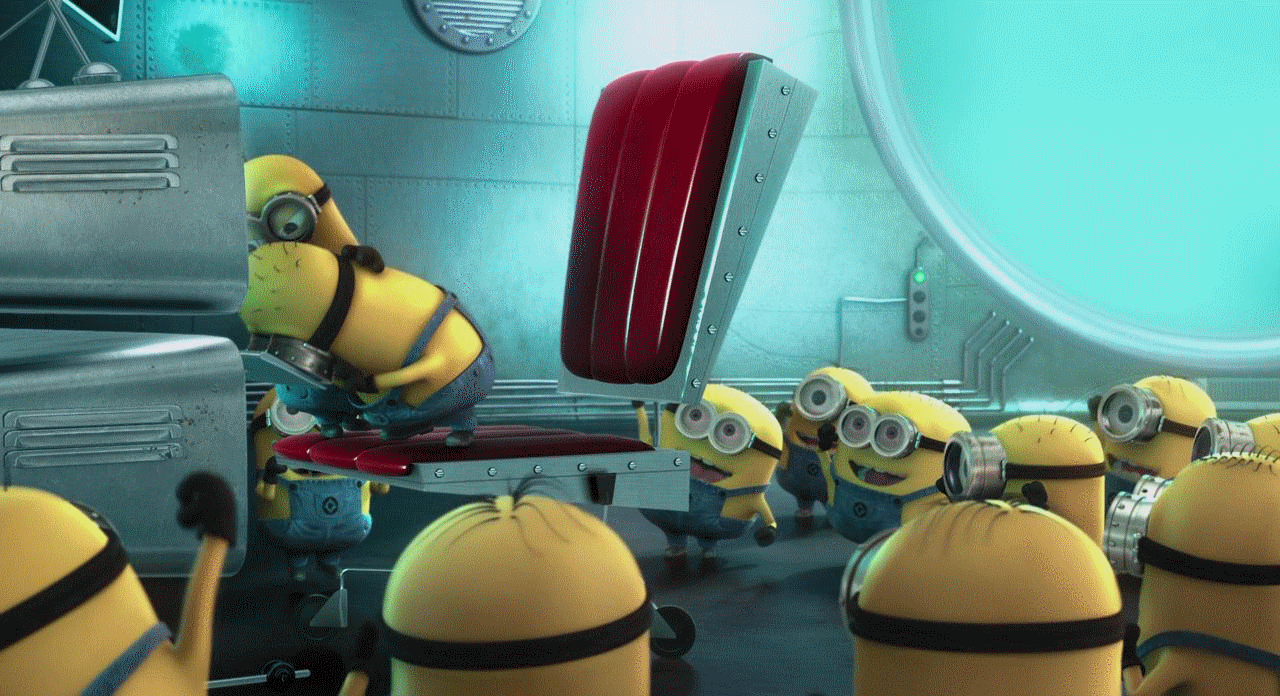 Other Related MOOC Studies
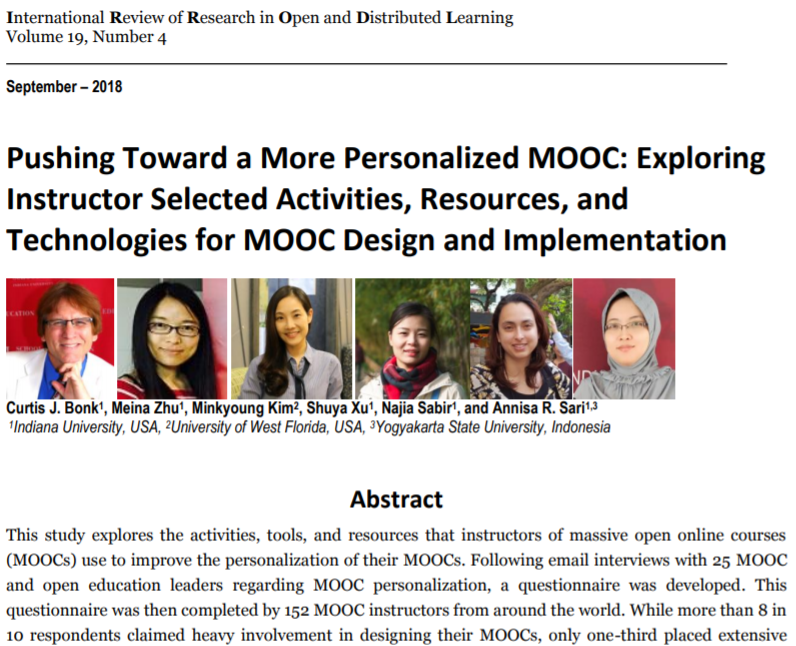 88
Figure 1. MOOC instructor departmental or primary discipline affiliations (n=150)
89
Figure 3 and 4. Effort placed on meeting unique learner needs when designing and delivering most recent MOOC (Note: on a scale of 1 (low) to 10 (high) (n=144)
90
Figure 6. Number of MOOCs that offer different types of learning system automation and adaptation (n=127)
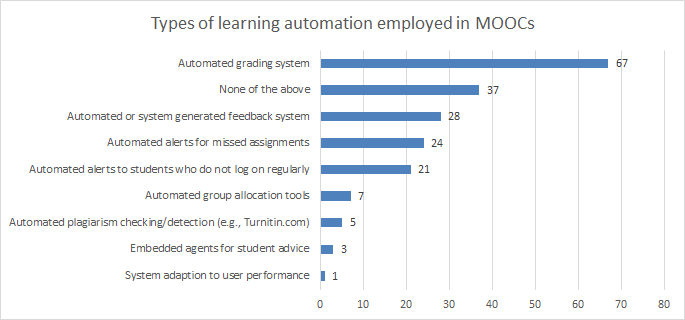 91
Figure 9: MOOC instructors (n=133) instructional practices to address cultural diversity
92
Table 1. Instructional Practices of MOOC Instructors to Address the Variety of Student Competencies and Needs (n=142)
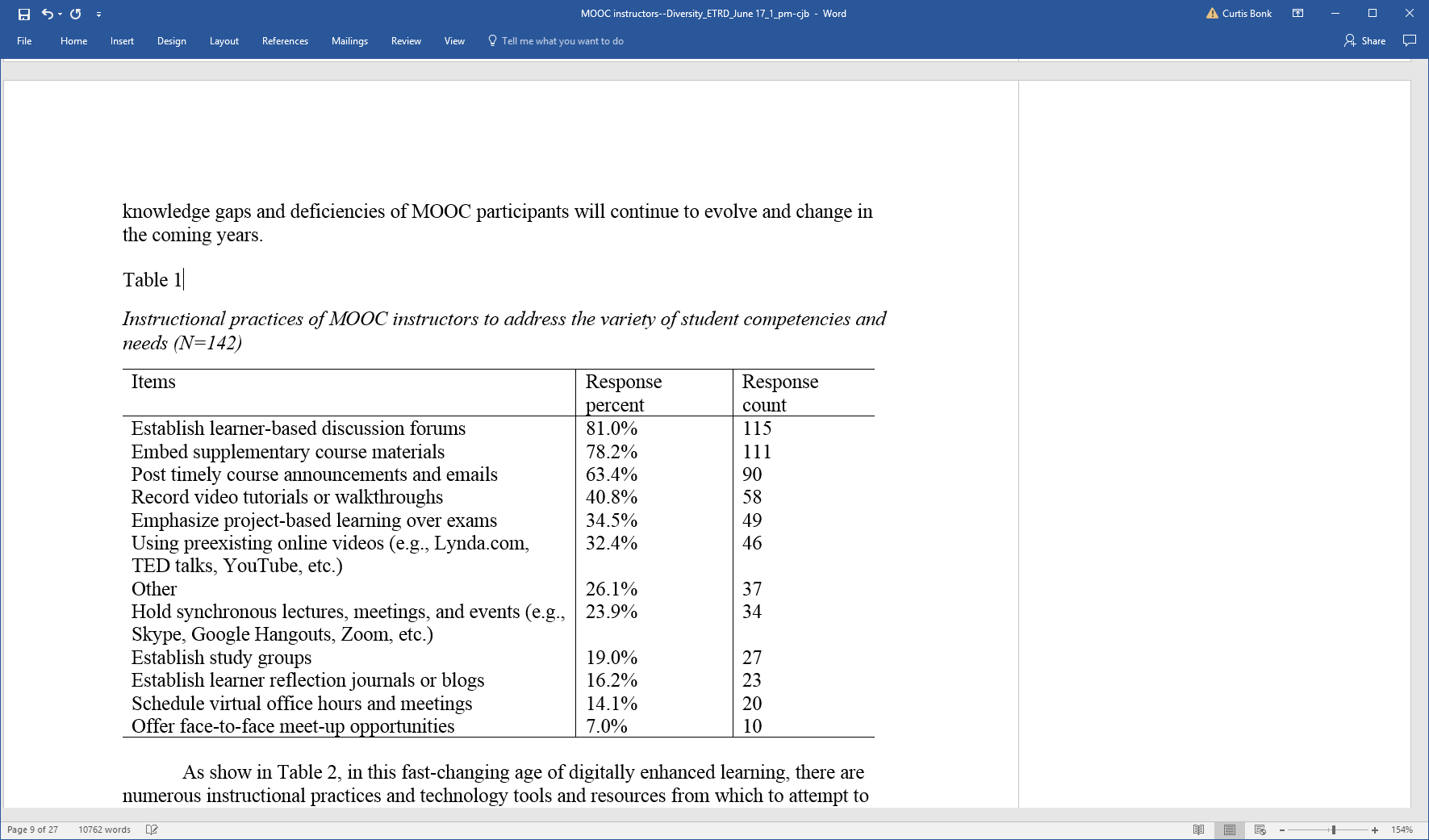 93
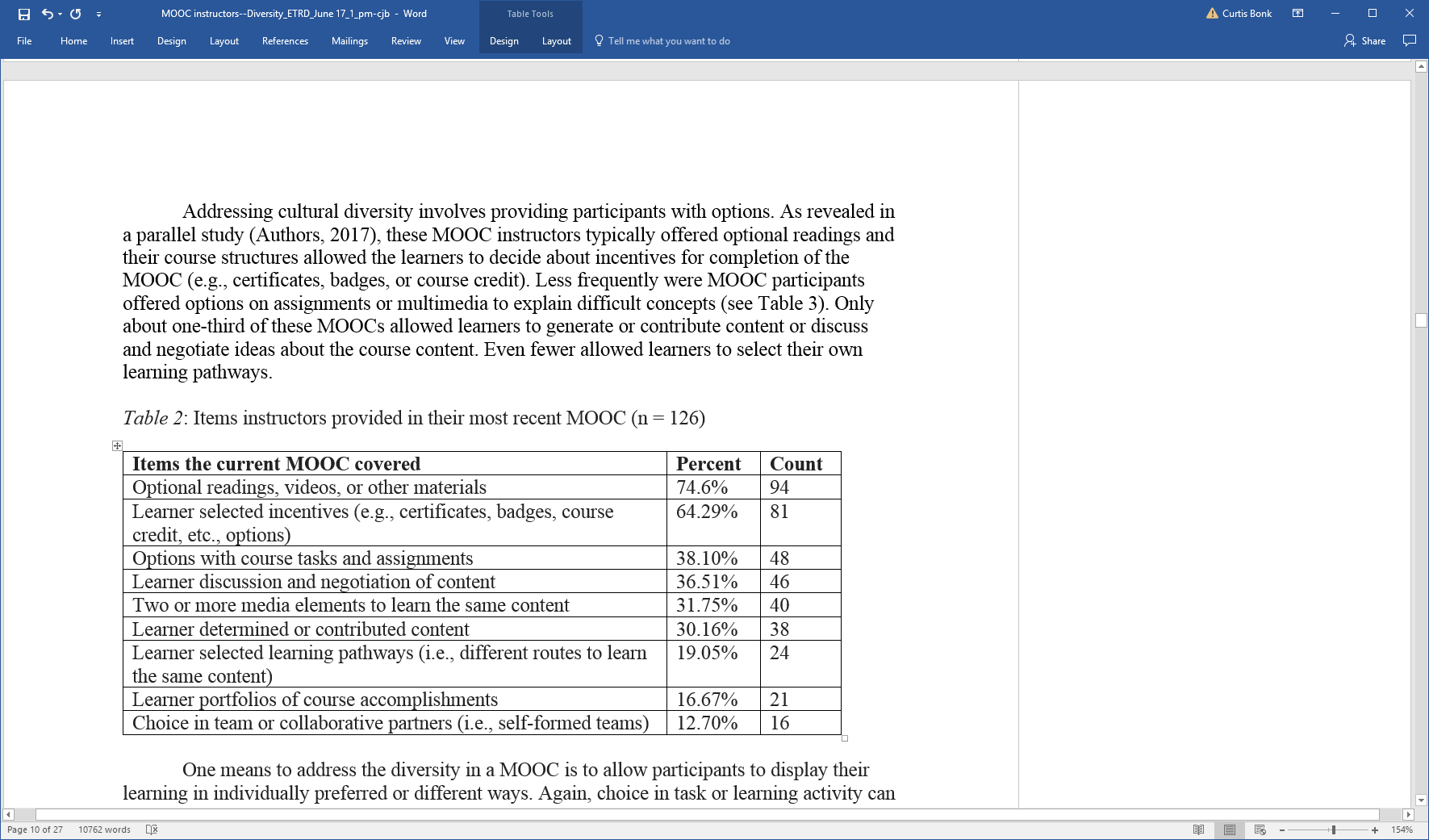 94
Discussion, Significance, and Conclusion
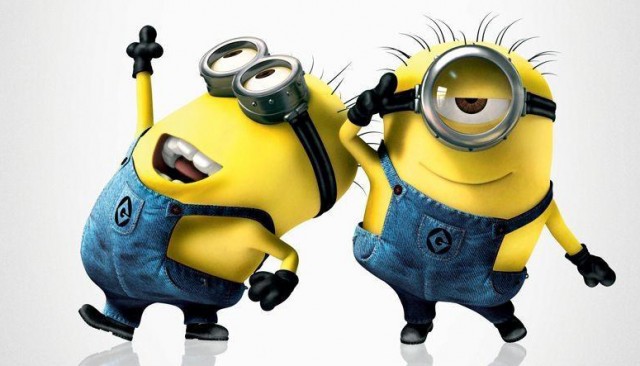 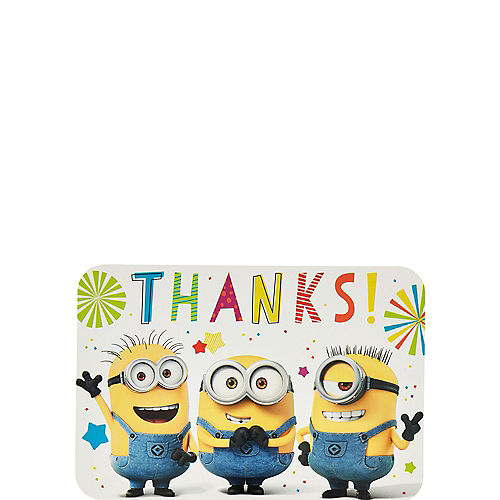 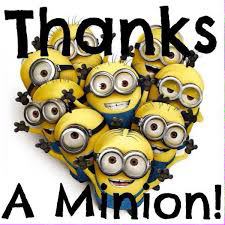 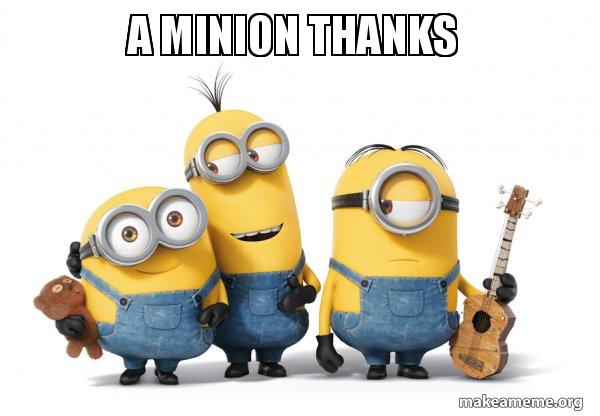 Thank you!Any Questions?
Curtis Bonk: cjbonk@Indiana.edu
Meina Zhu: meinzhu@iu.edu
Slides and Proceedings Paper at TrainingShare.com: http://www.trainingshare.com (go to “Archived Talks”)